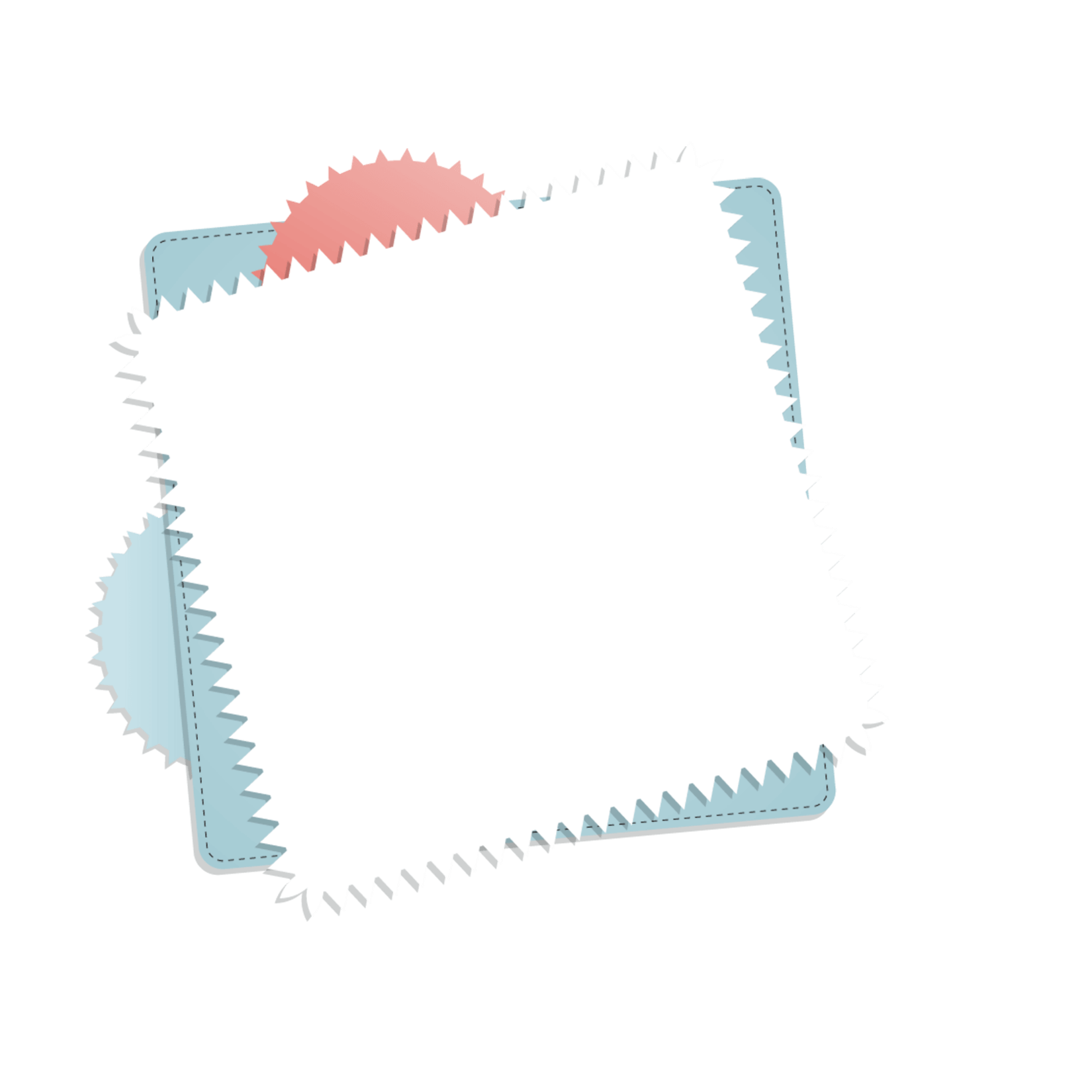 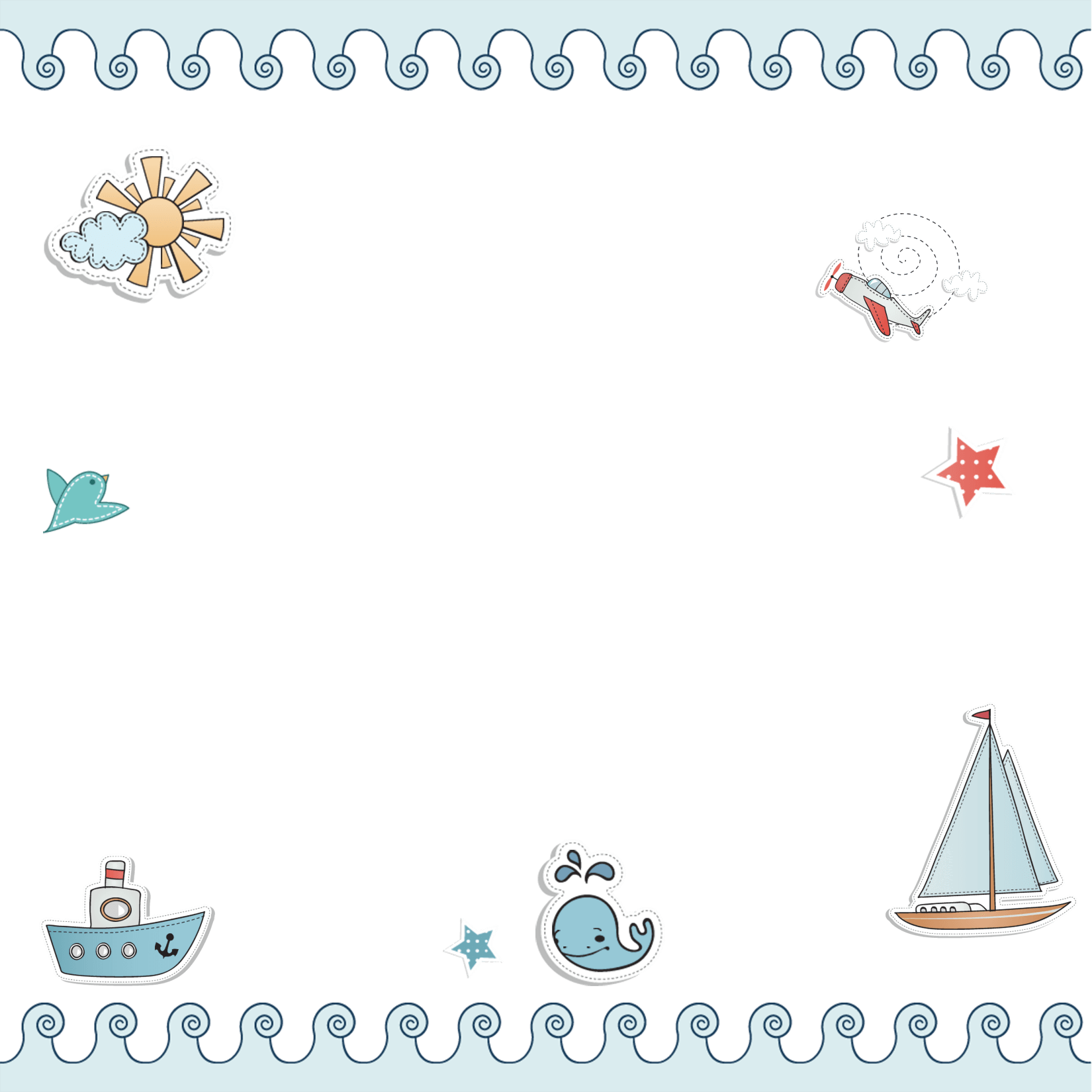 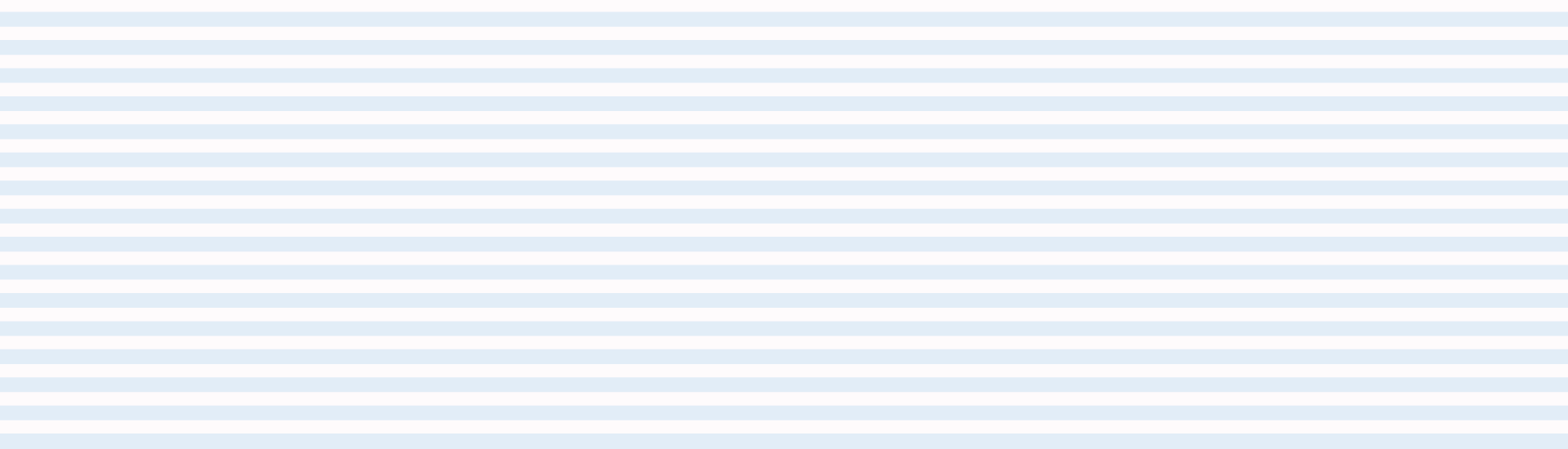 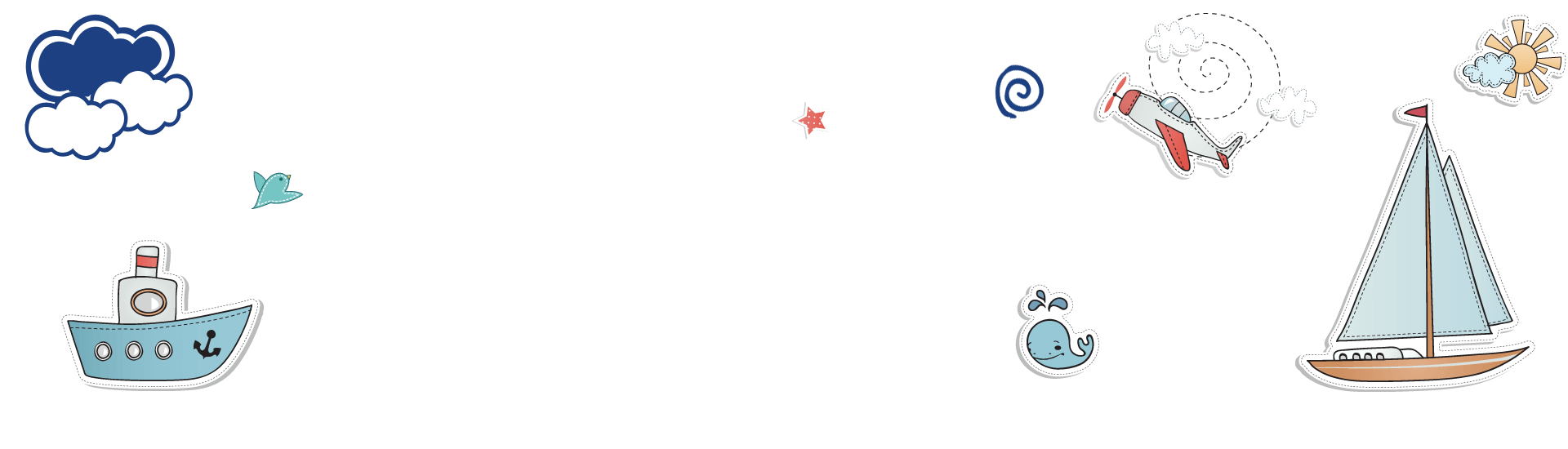 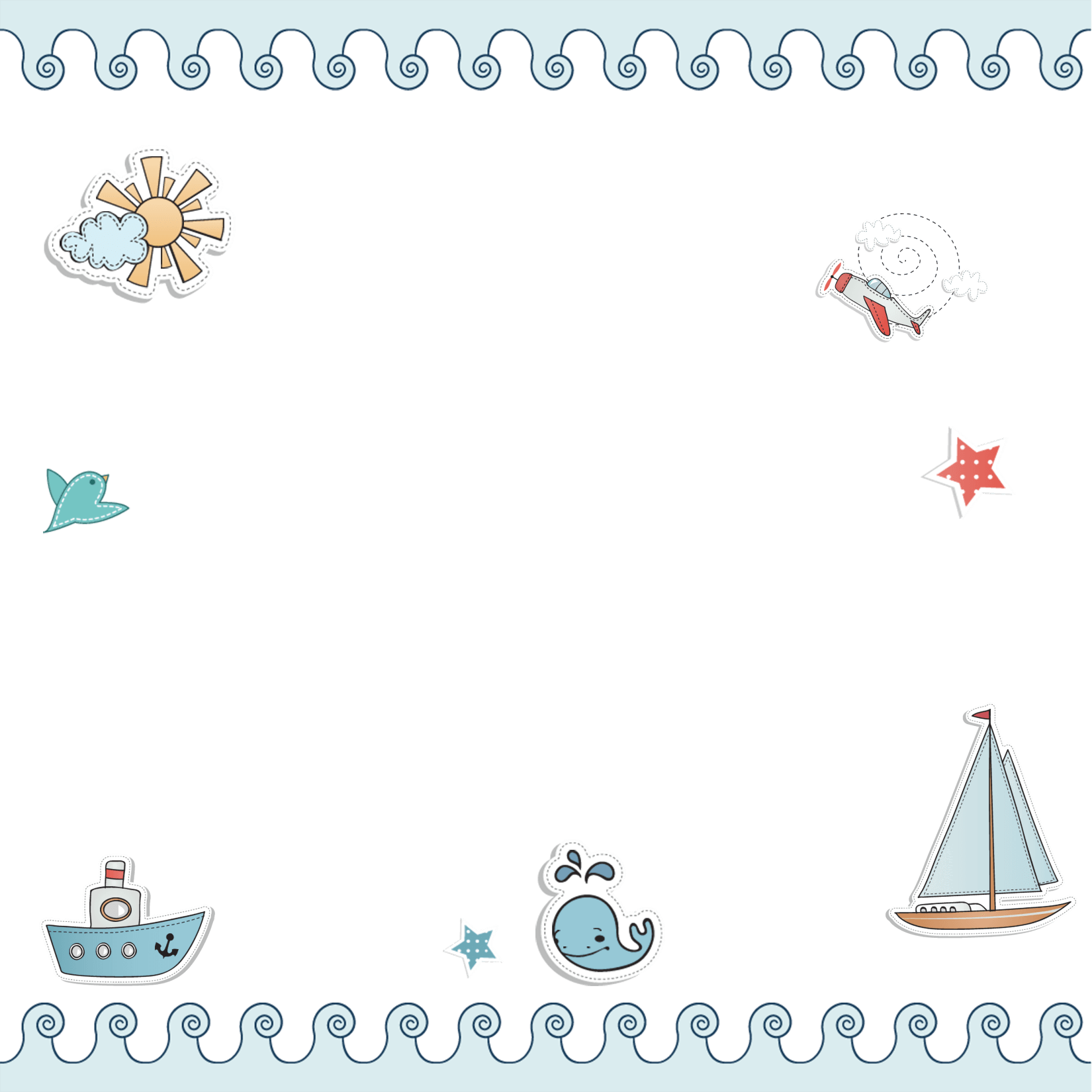 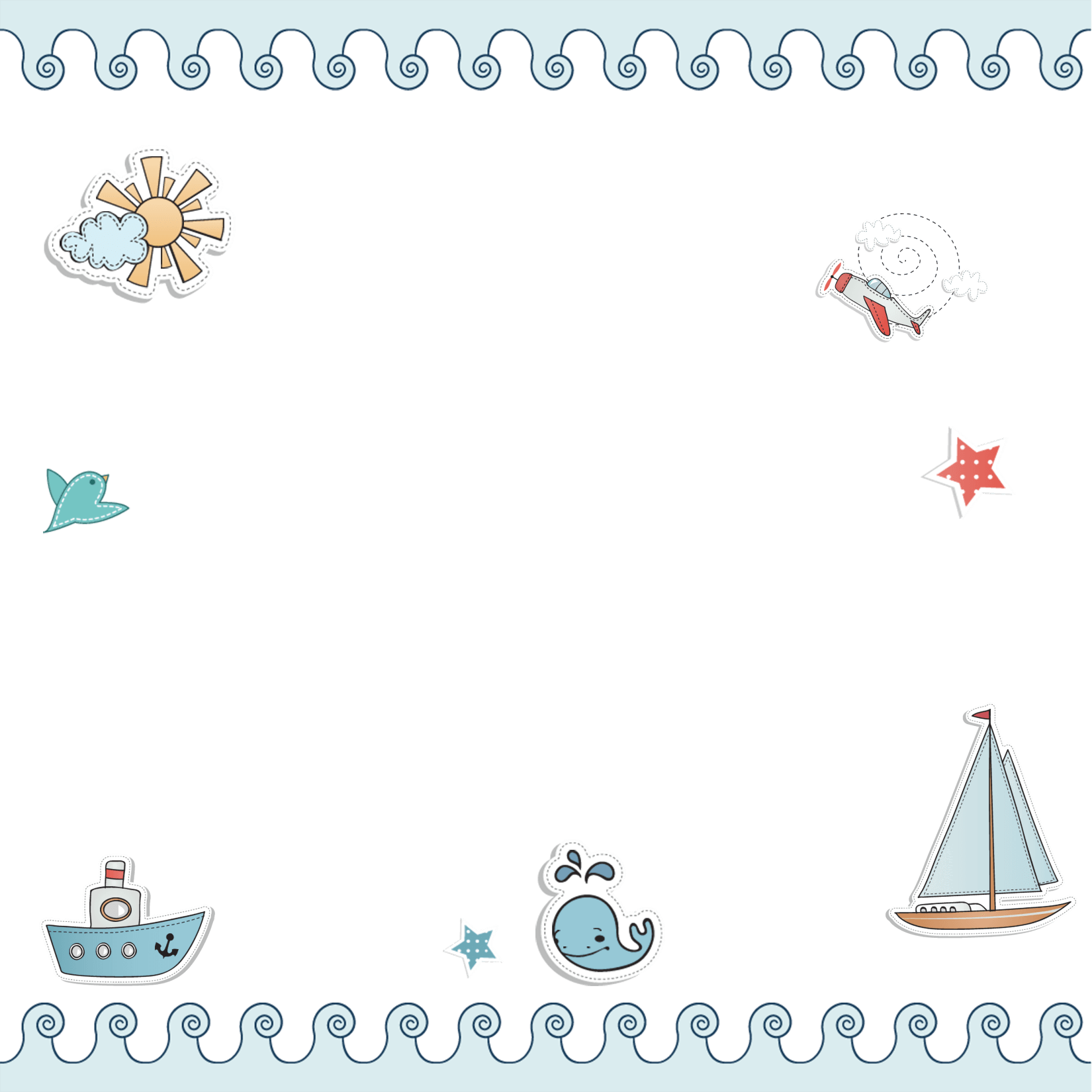 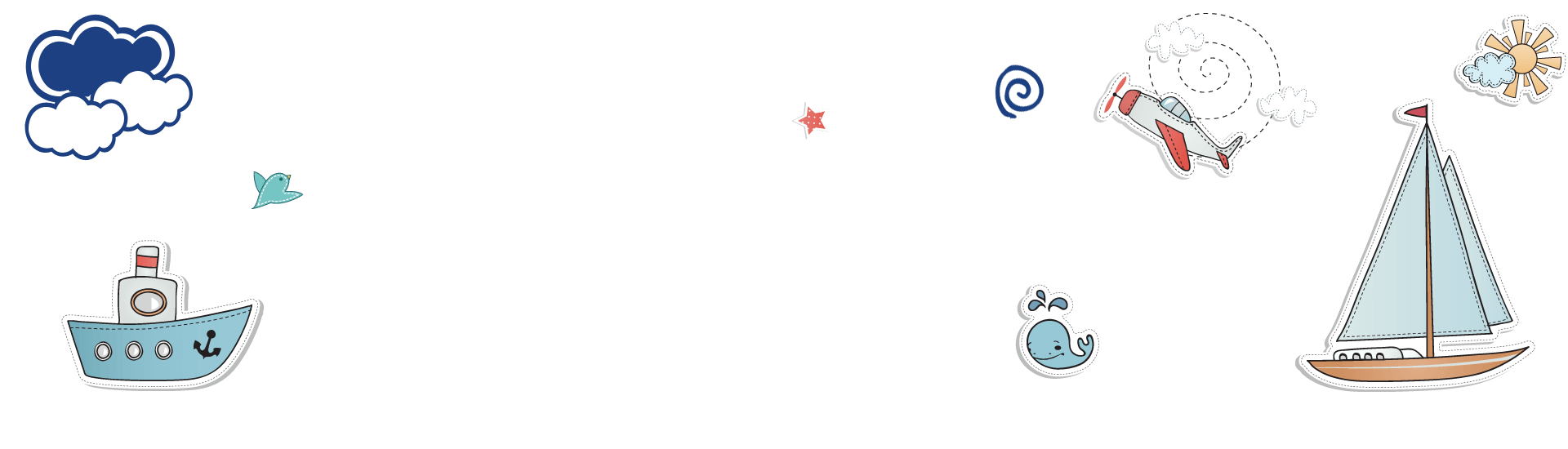 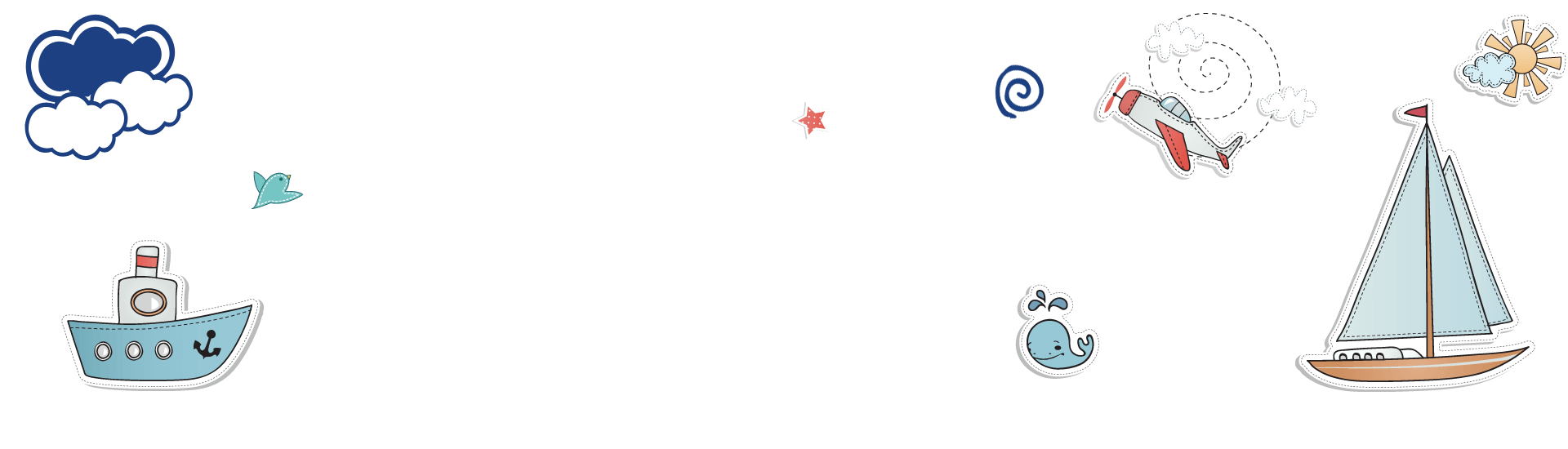 CHÀO MỪNG CÁC EM ĐẾN VỚI TIẾT HỌC!
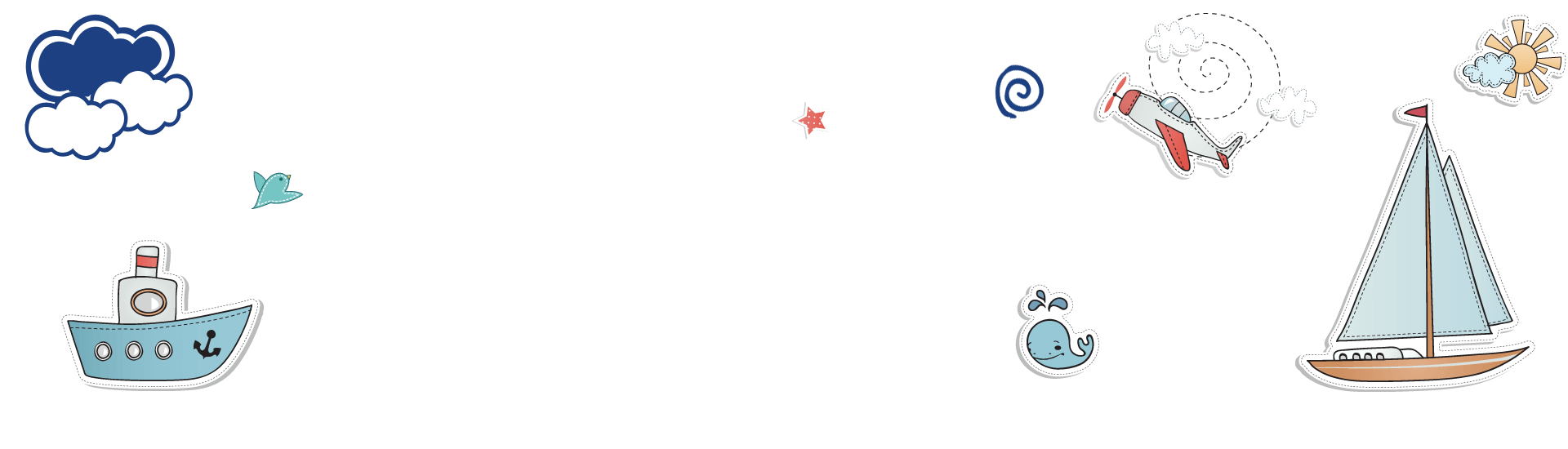 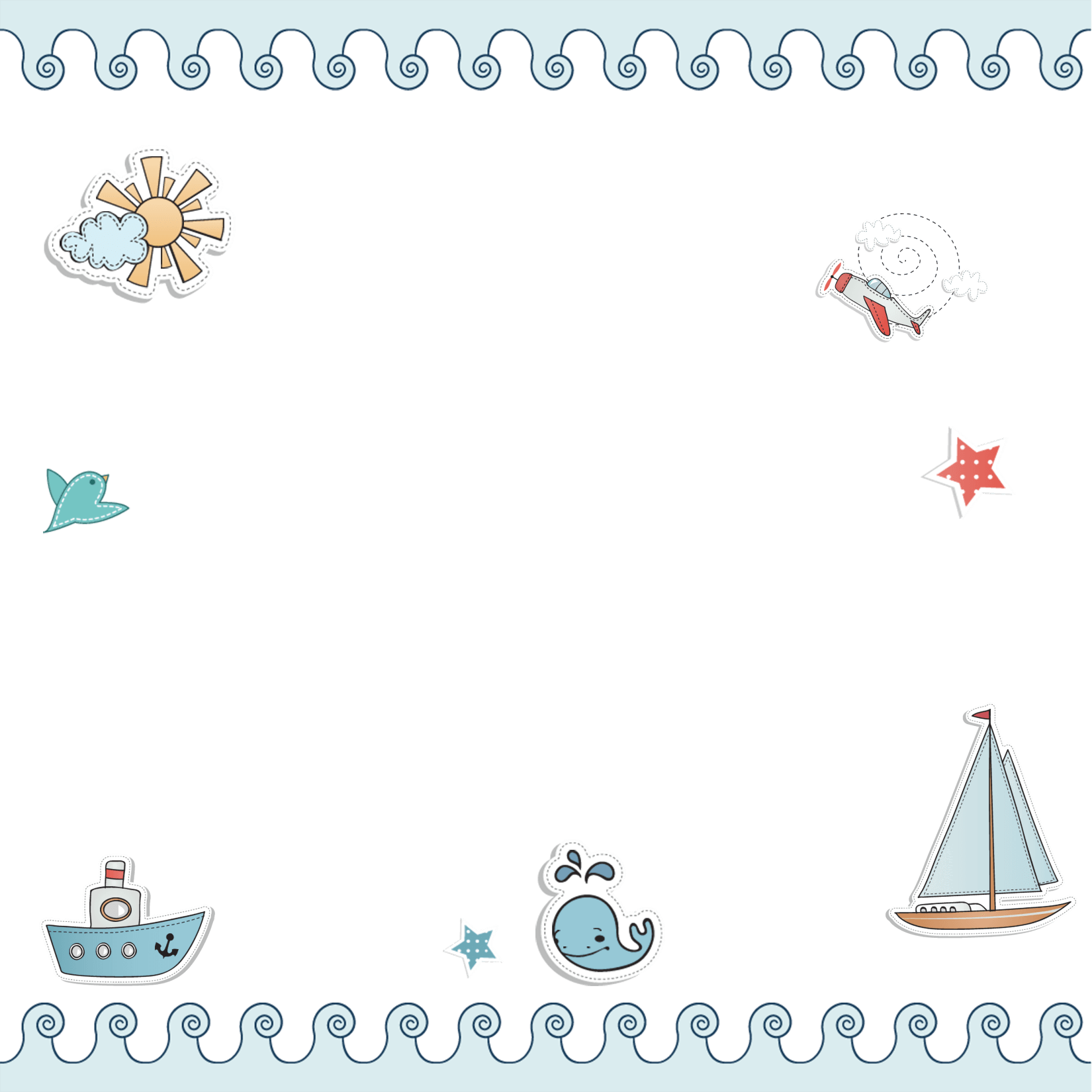 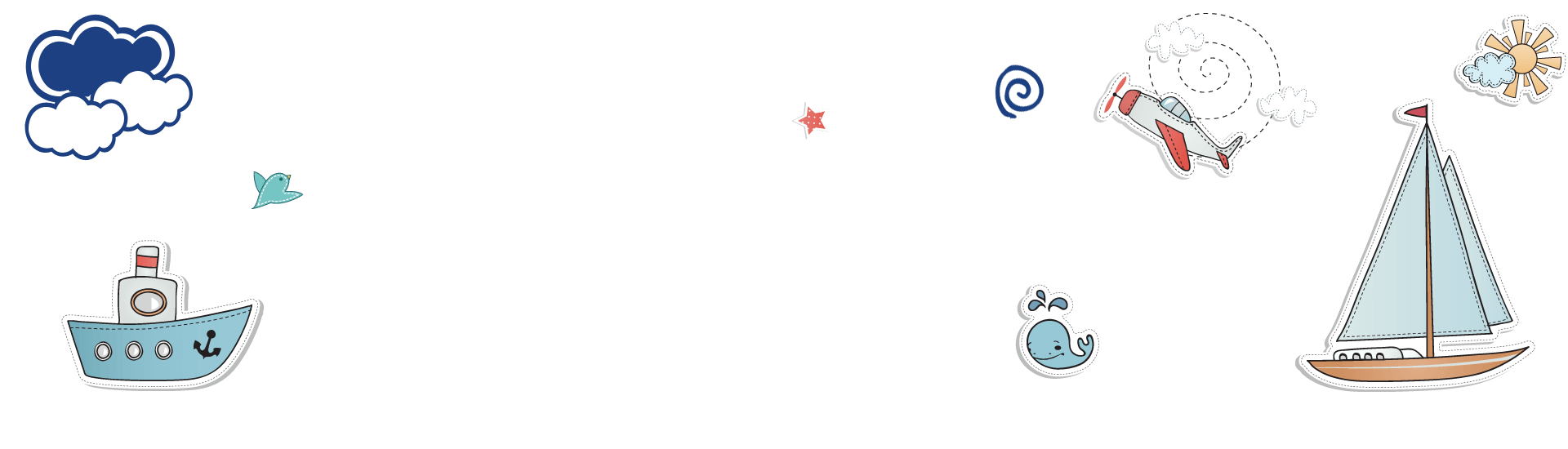 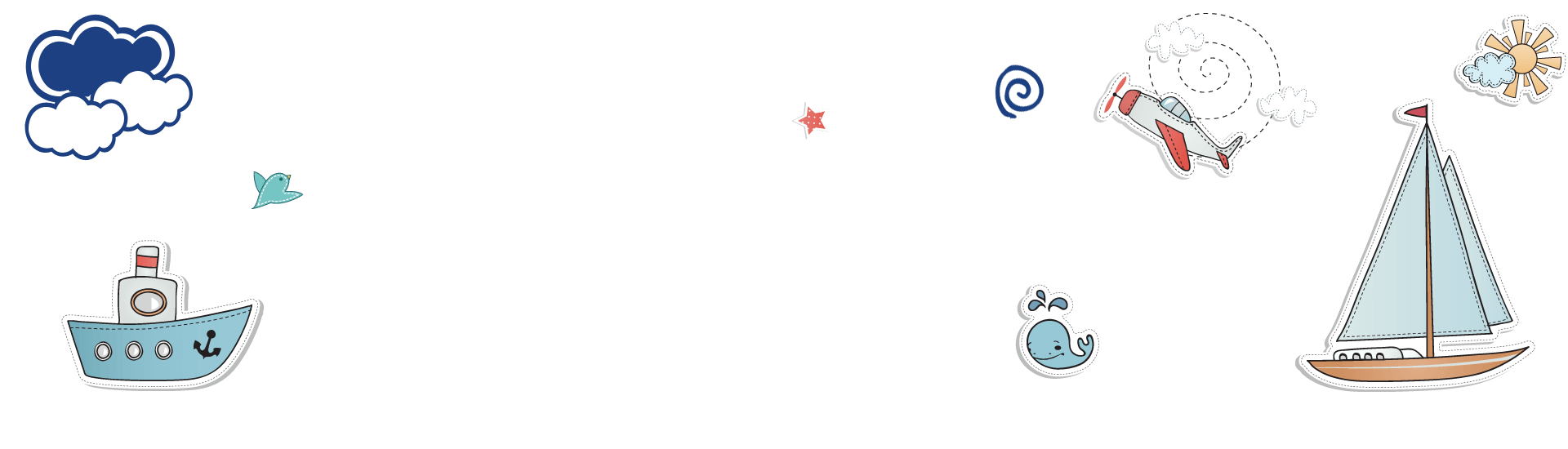 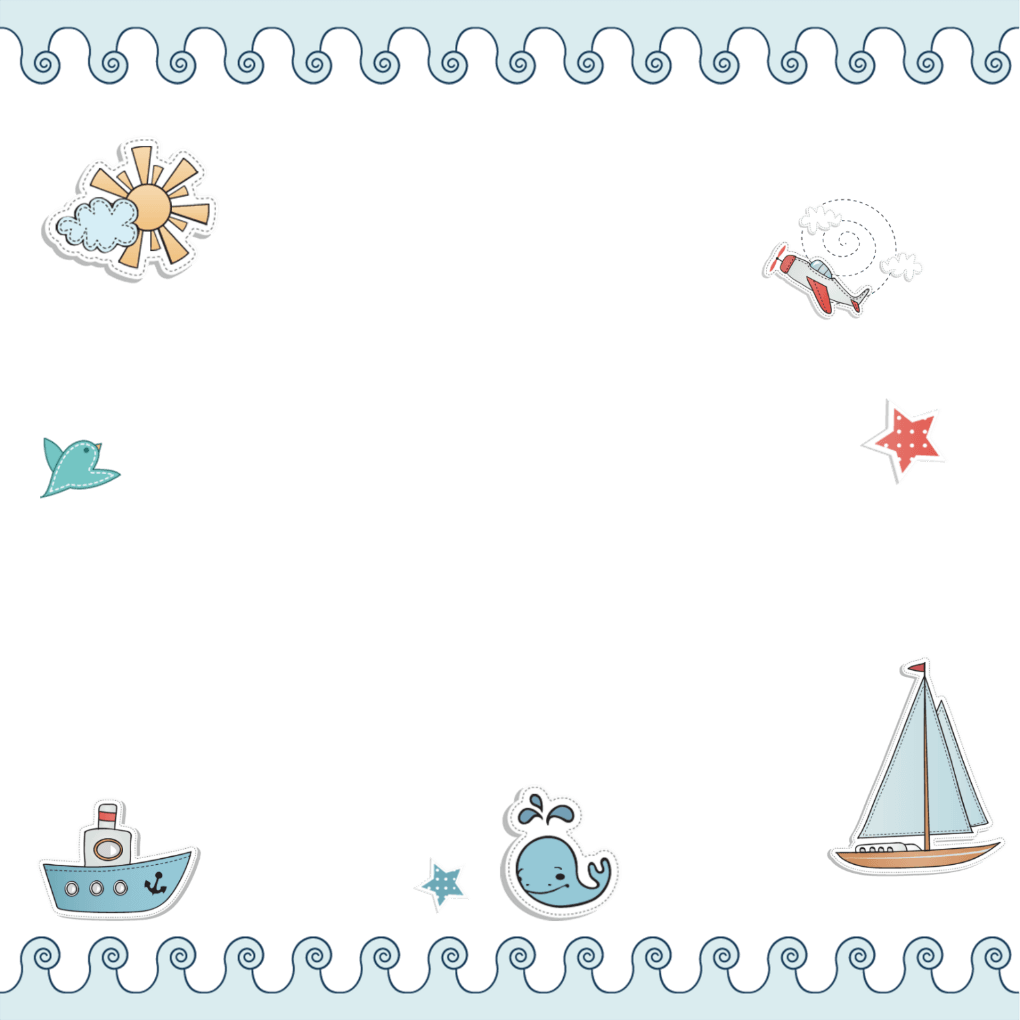 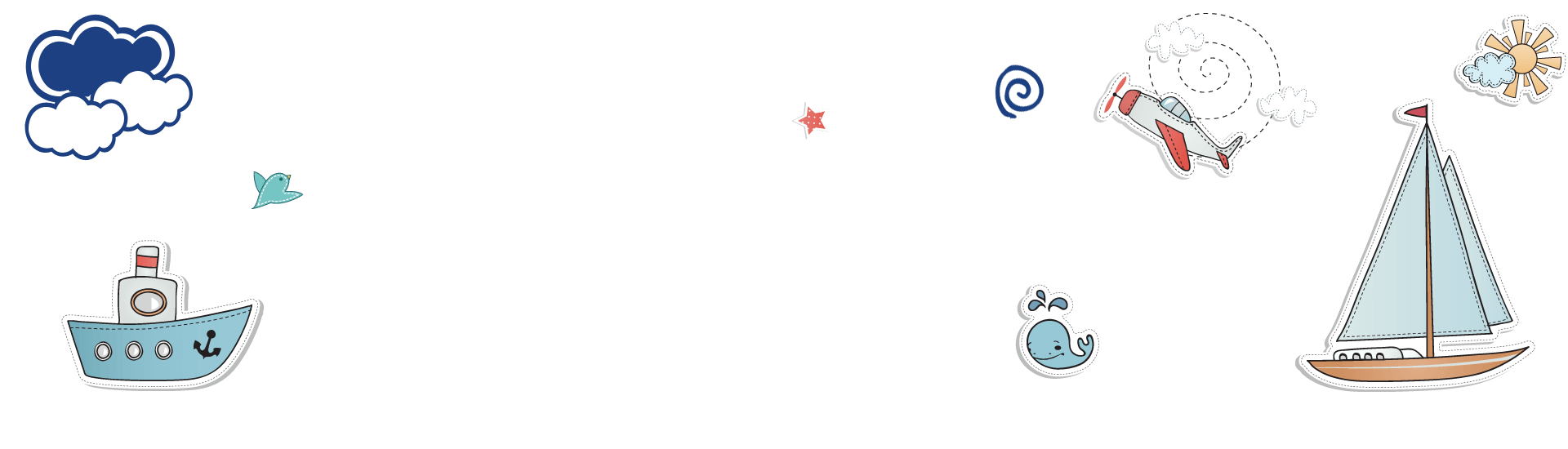 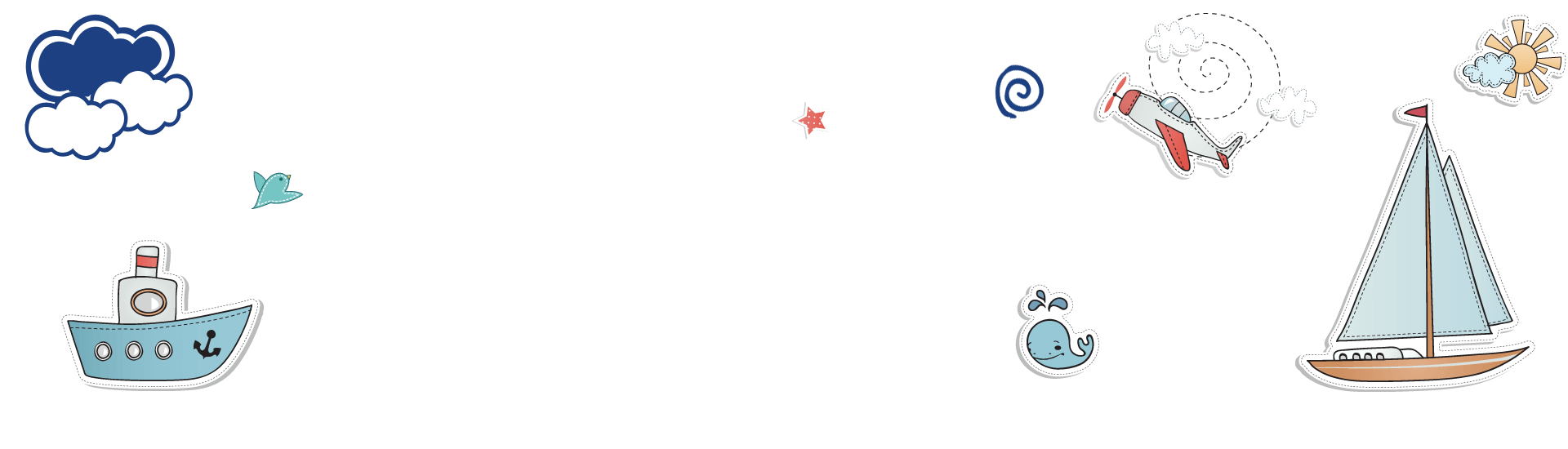 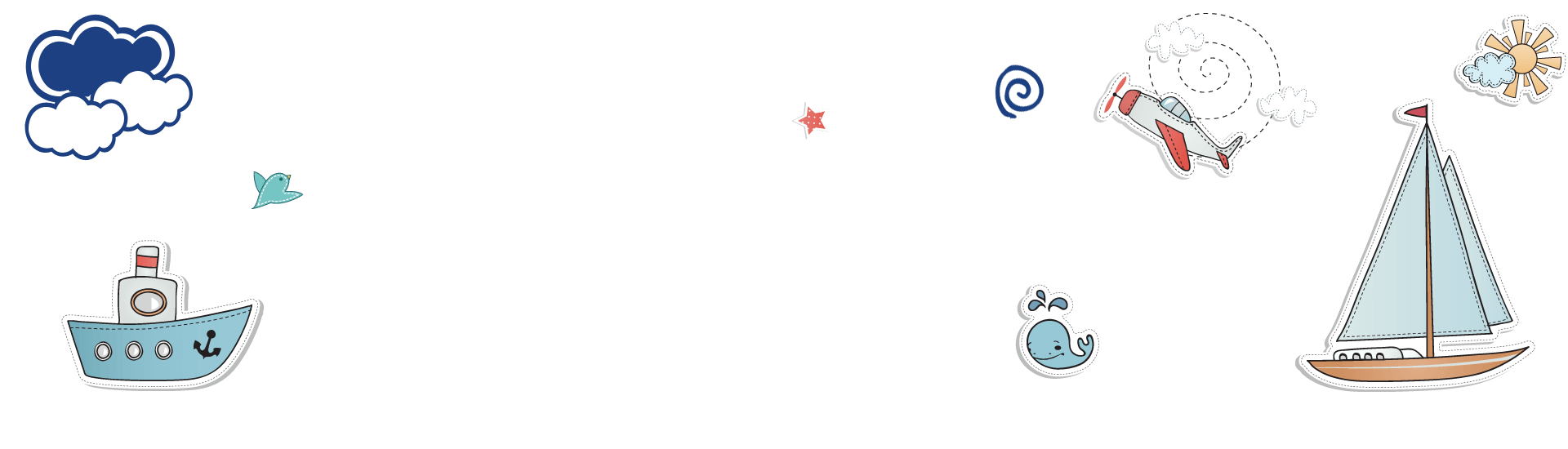 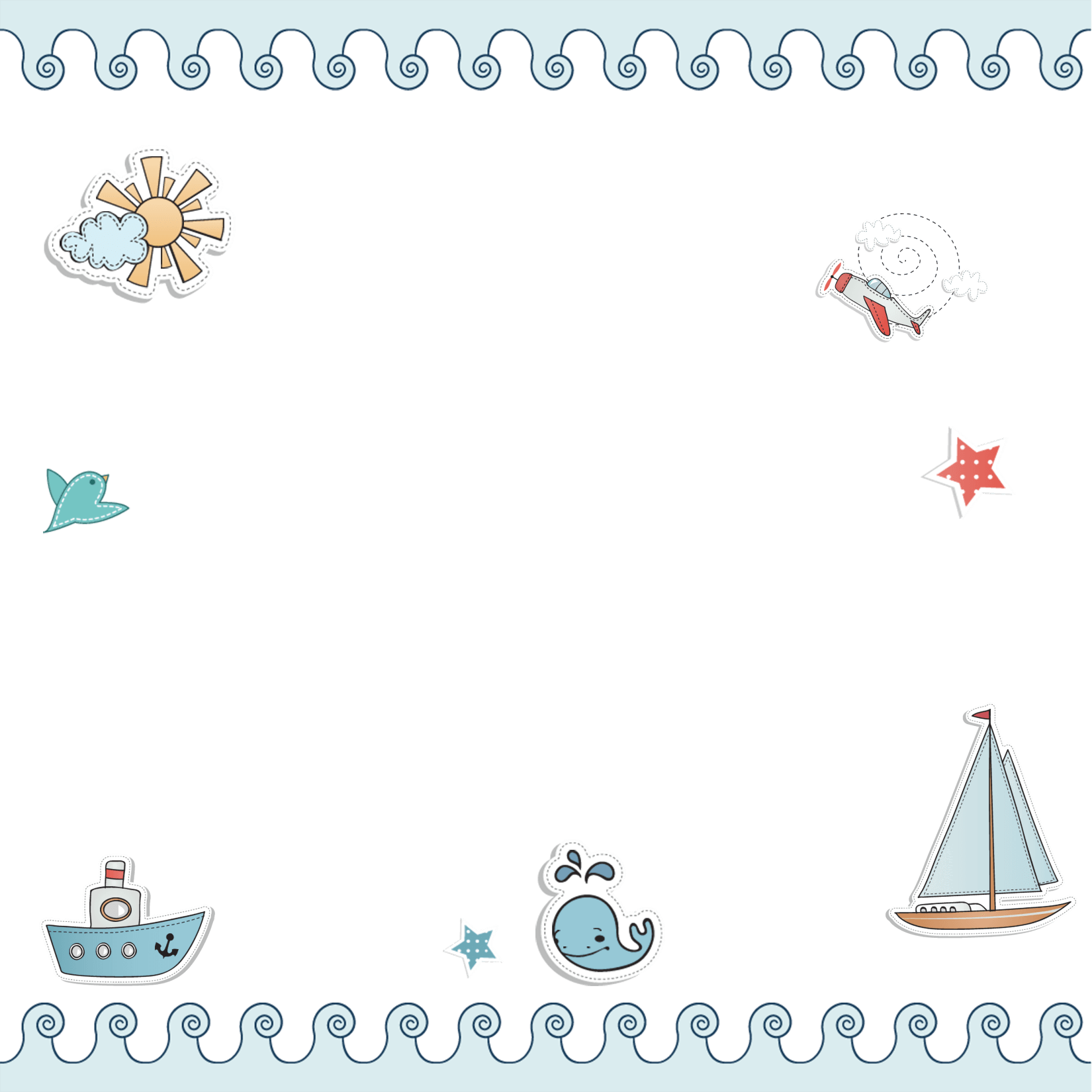 KHỞI ĐỘNG
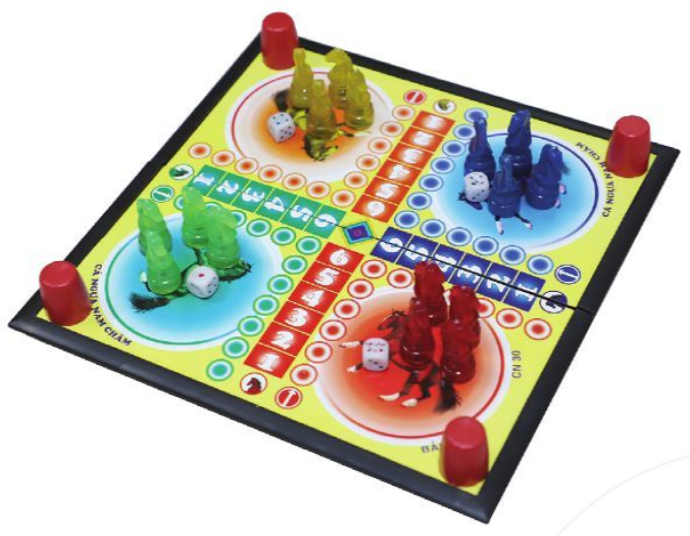 Bốn bạn Chi, Hằng, Trung, Dũng cùng chơi cờ cá ngựa. Chi đã gieo xúc xắc khi đến lượt của mình.
Xác suất thực nghiệm để Chi gieo được mặt 1 chấm là bao nhiêu?
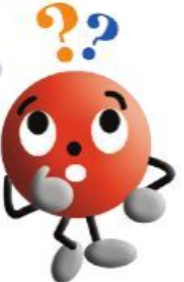 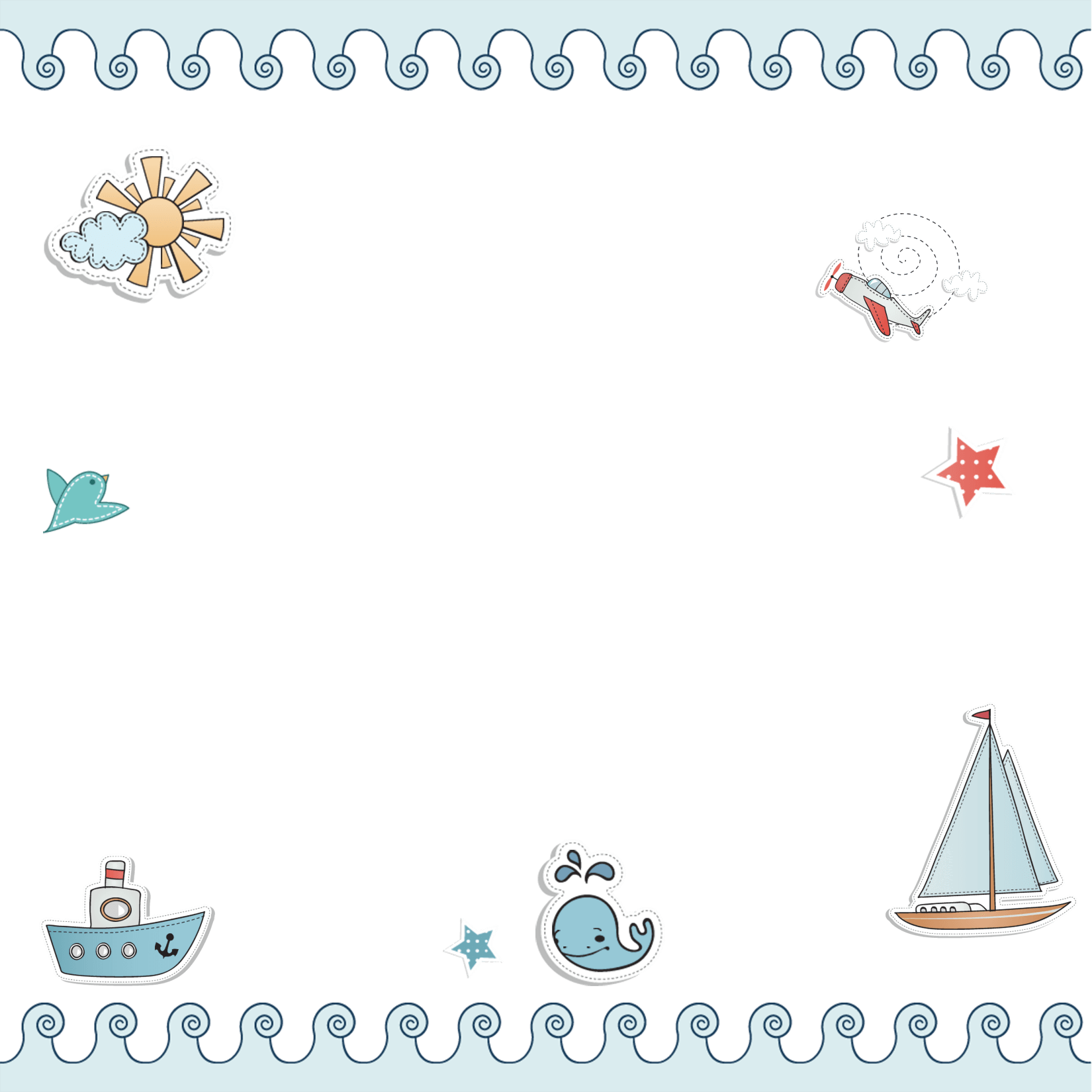 BÀI 4
 Xác suất thực nghiệm trong một số trò chơi và thí nghiệm đơn giản (2 tiết)
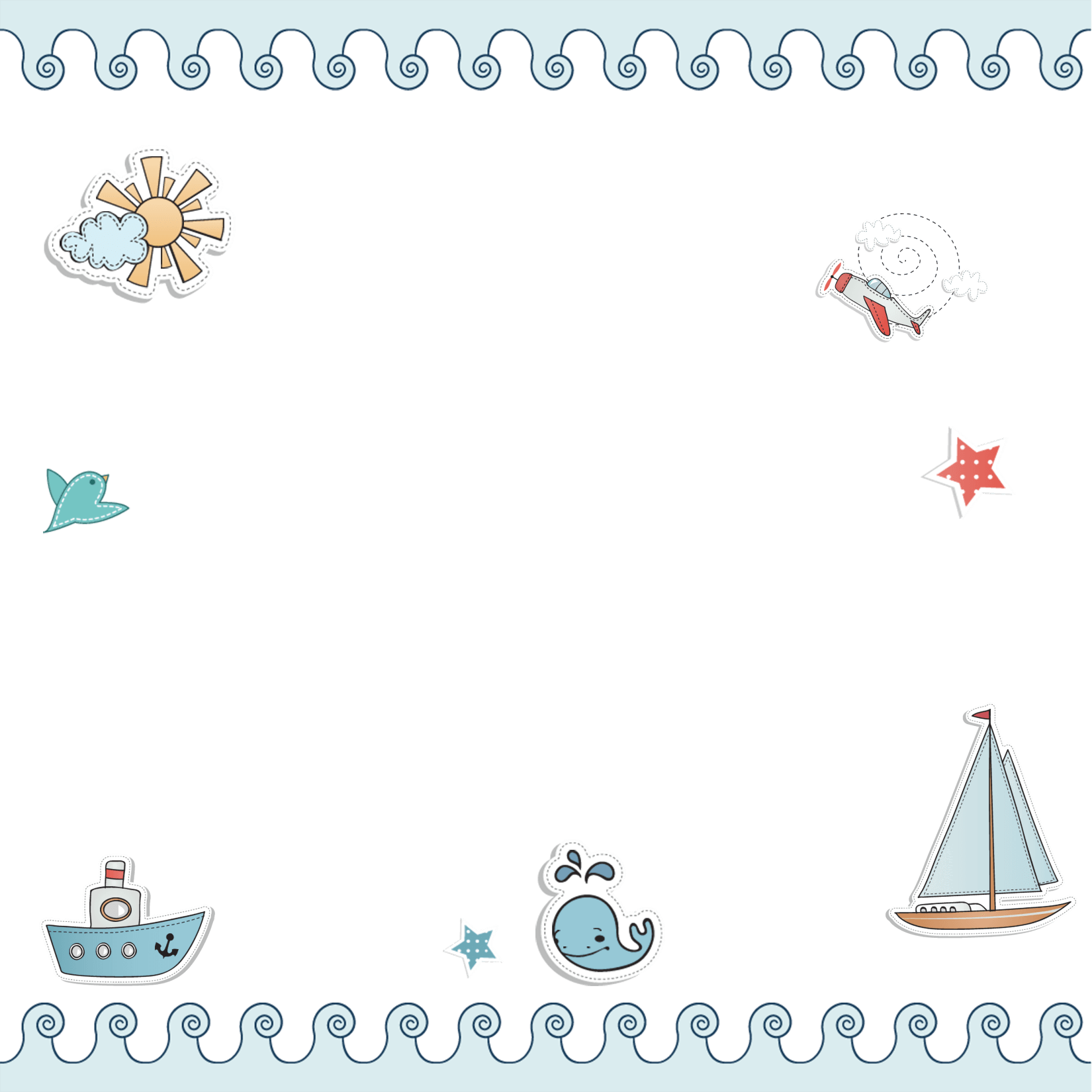 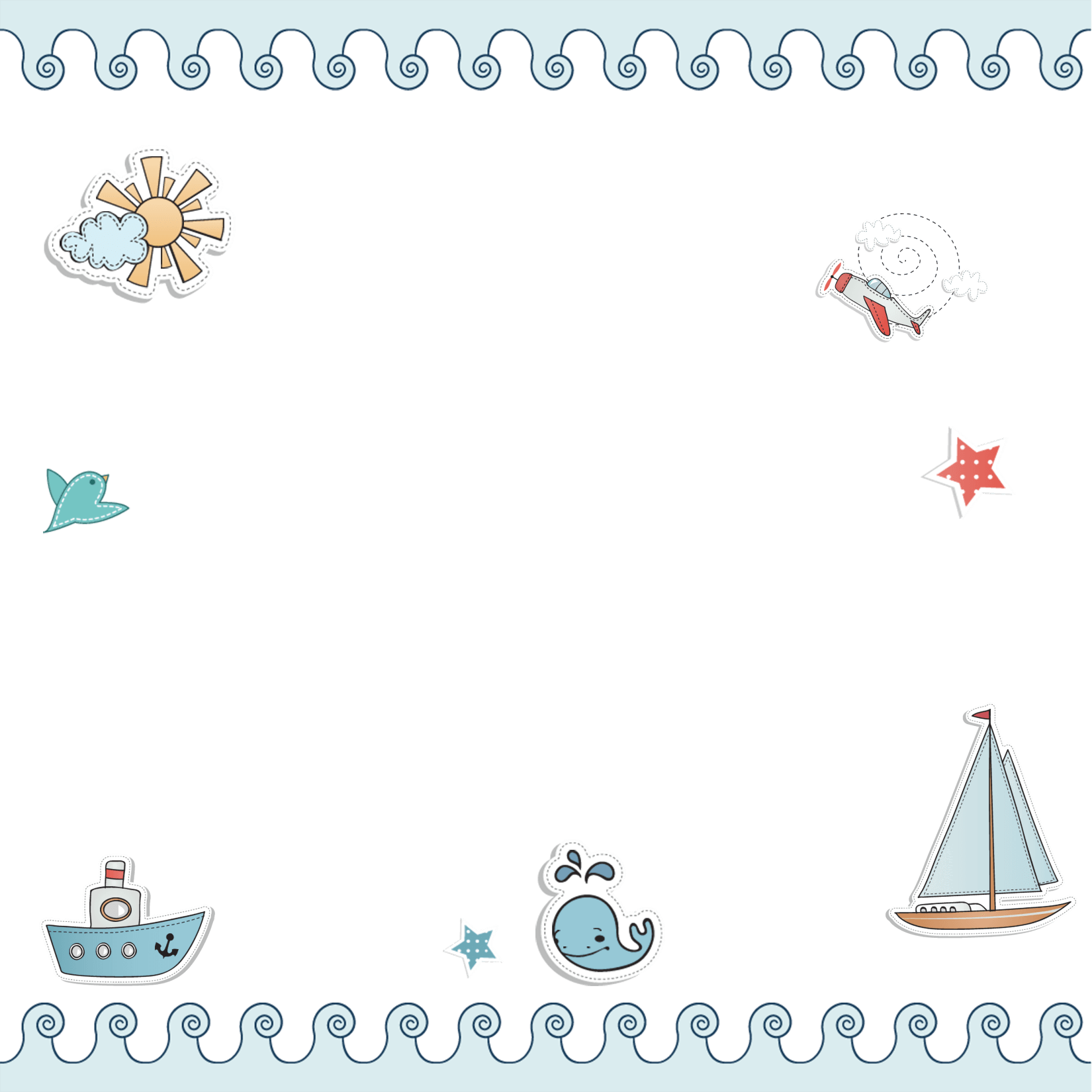 NỘI  DUNG
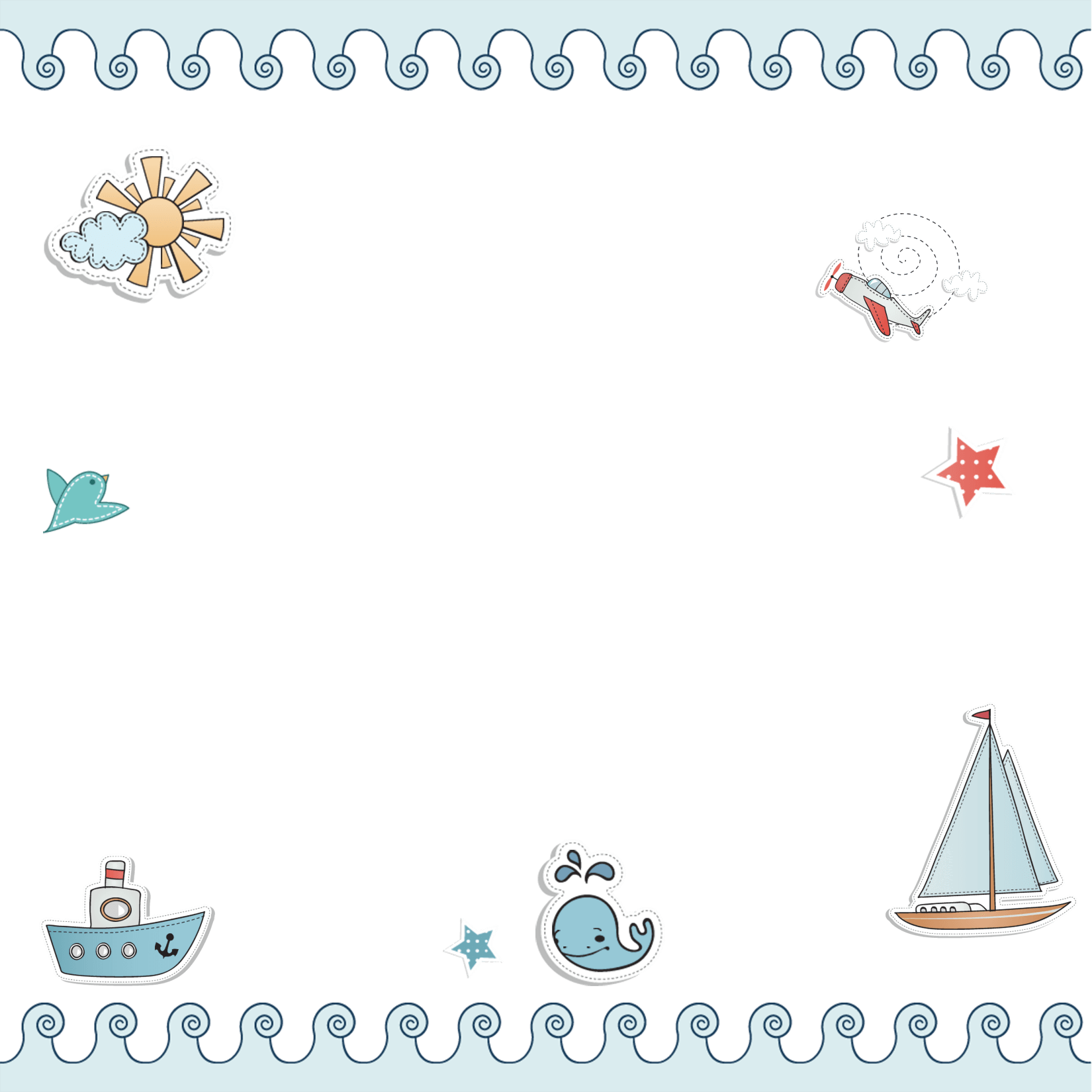 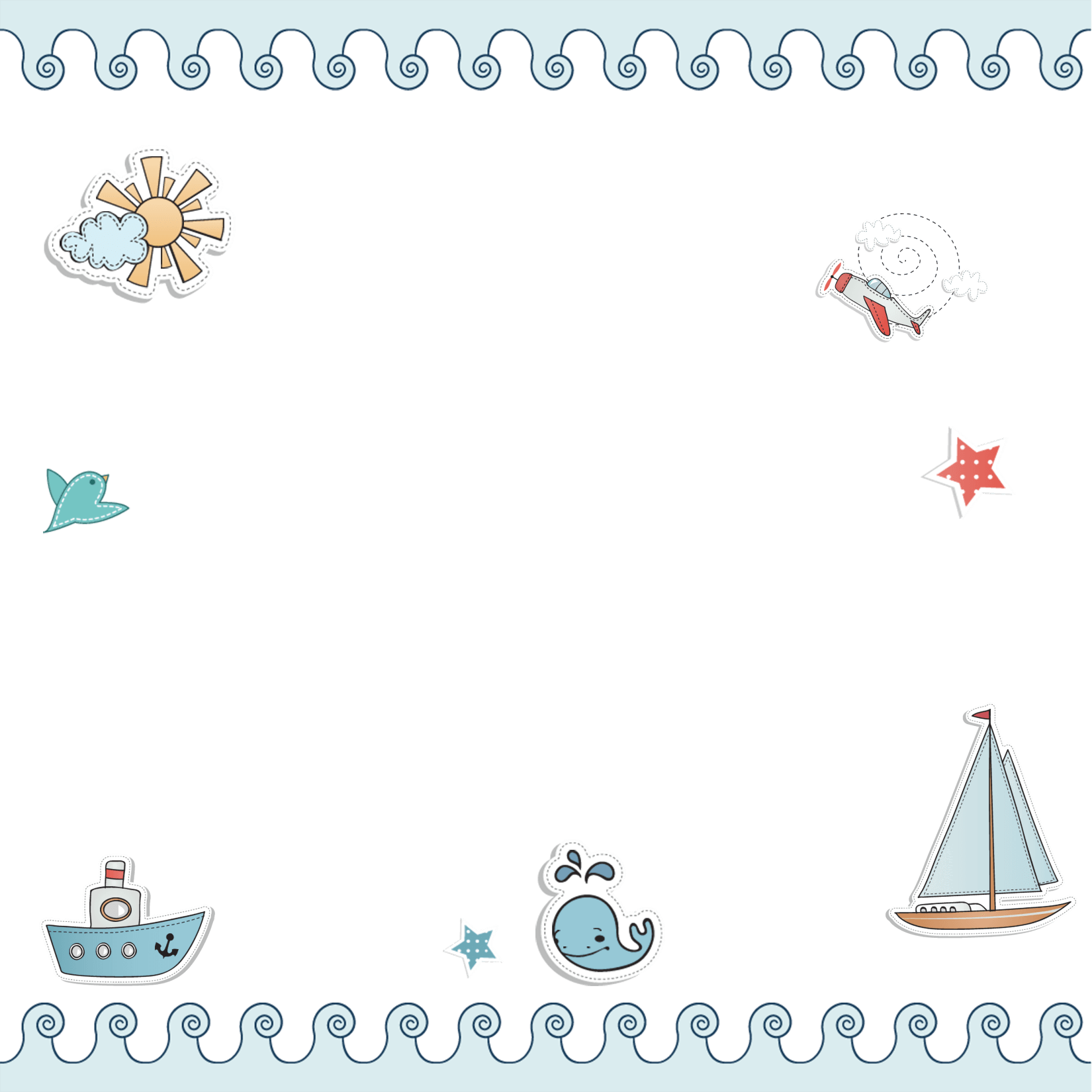 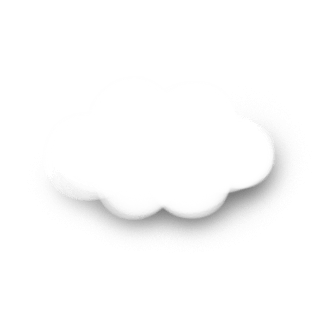 XÁC SUẤT THỰC NGHIỆM TRONG TRÒ CHƠI TUNG ĐỒNG XU
01
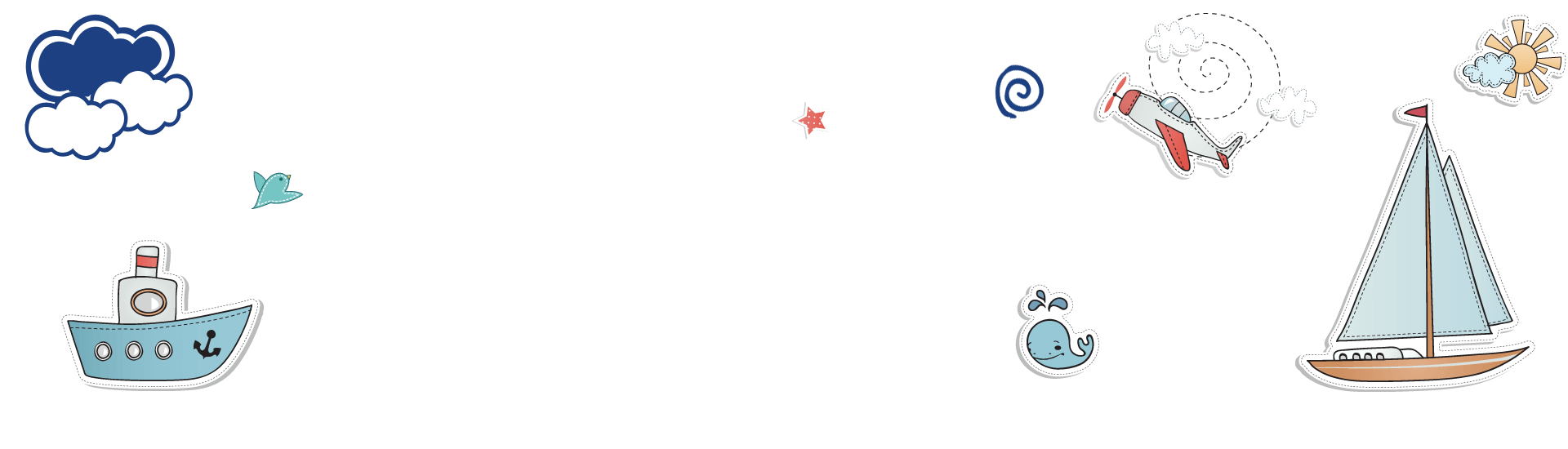 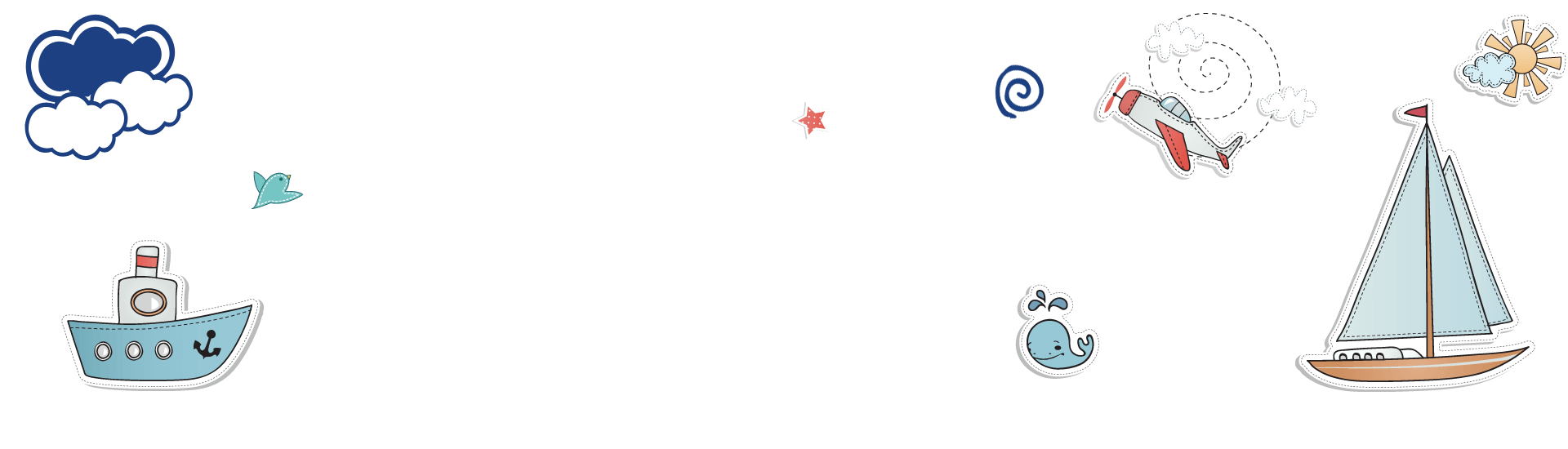 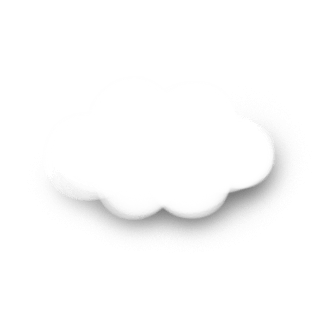 XÁC SUẤT THỰC NGHIỆM TRONG TRÒ CHƠI LẤY VẬT TỪ TRONG HỘP.
02
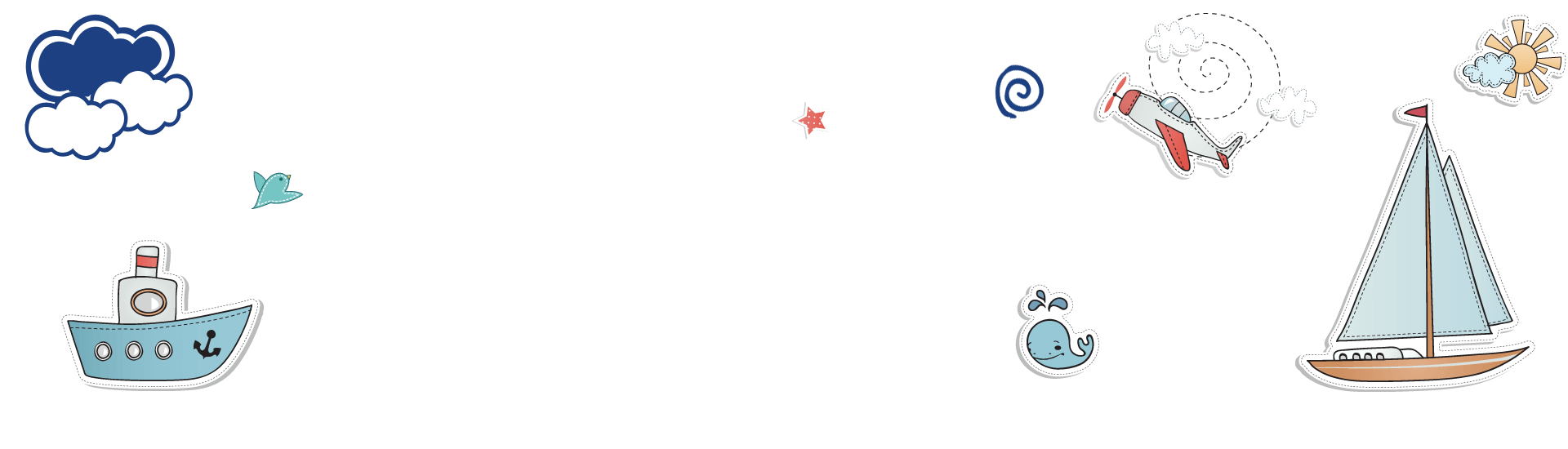 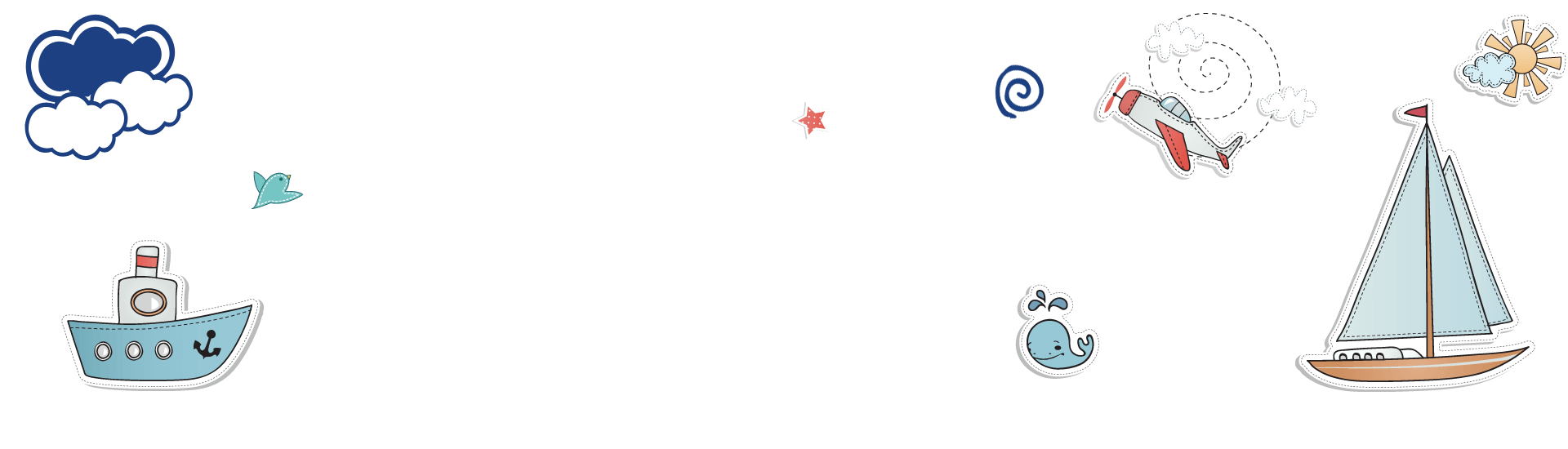 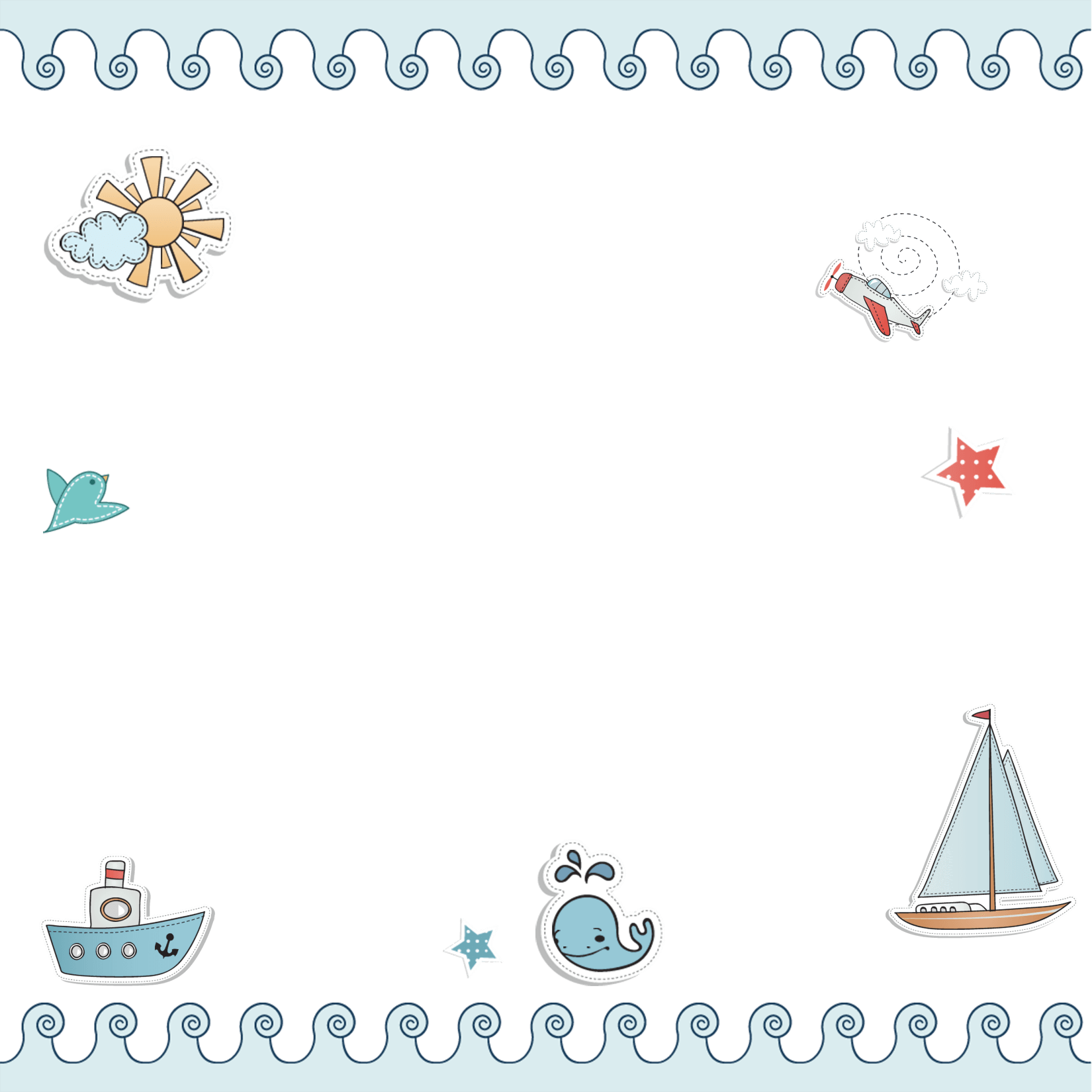 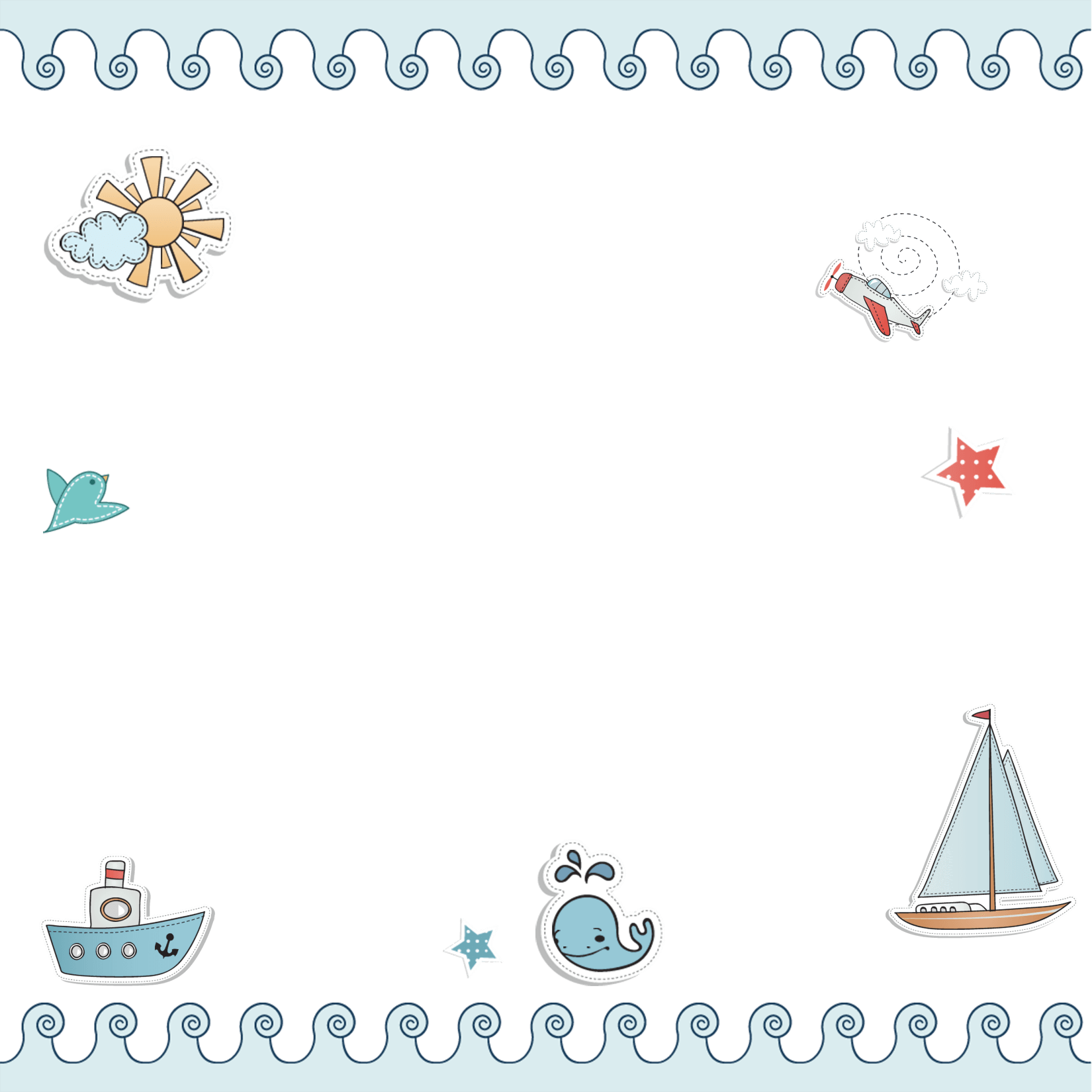 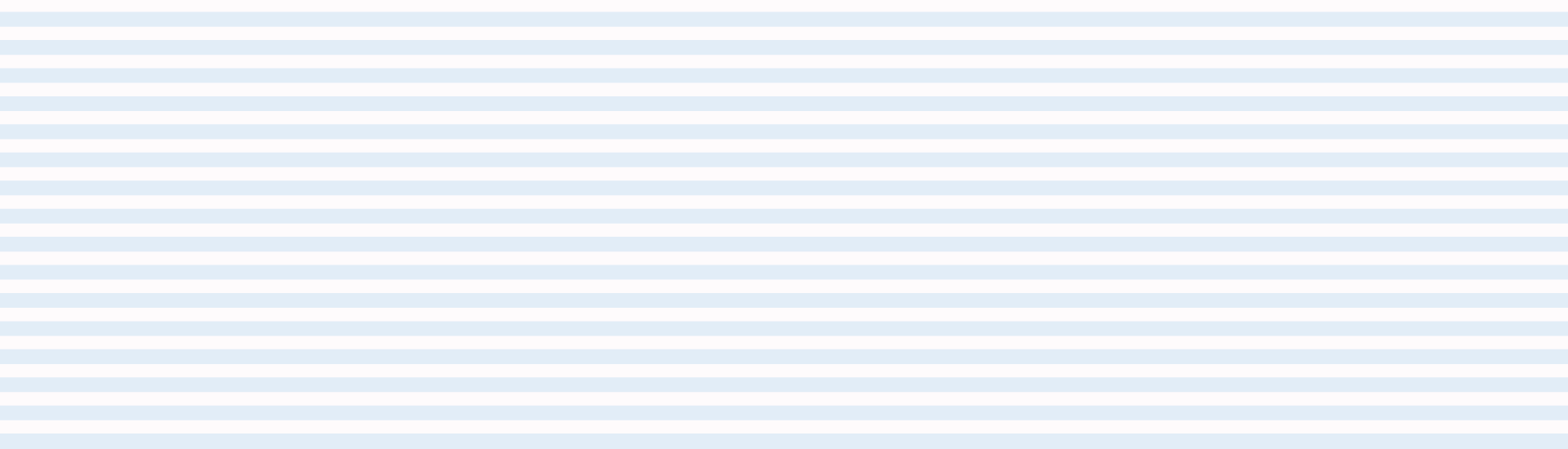 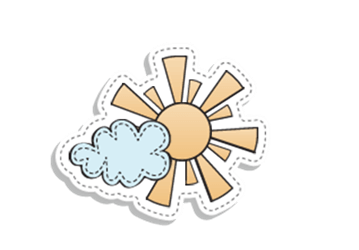 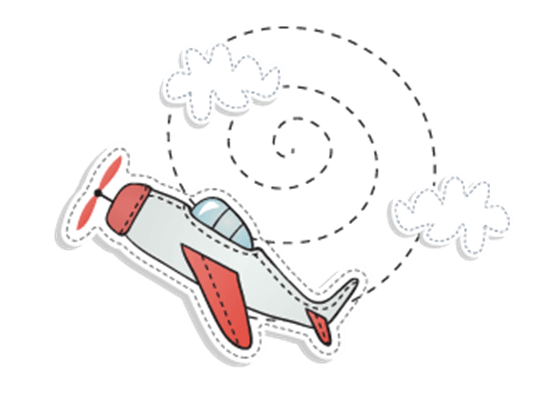 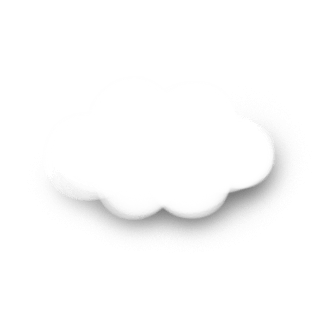 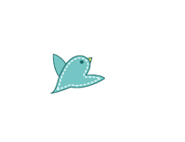 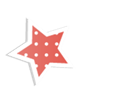 01
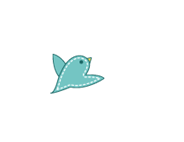 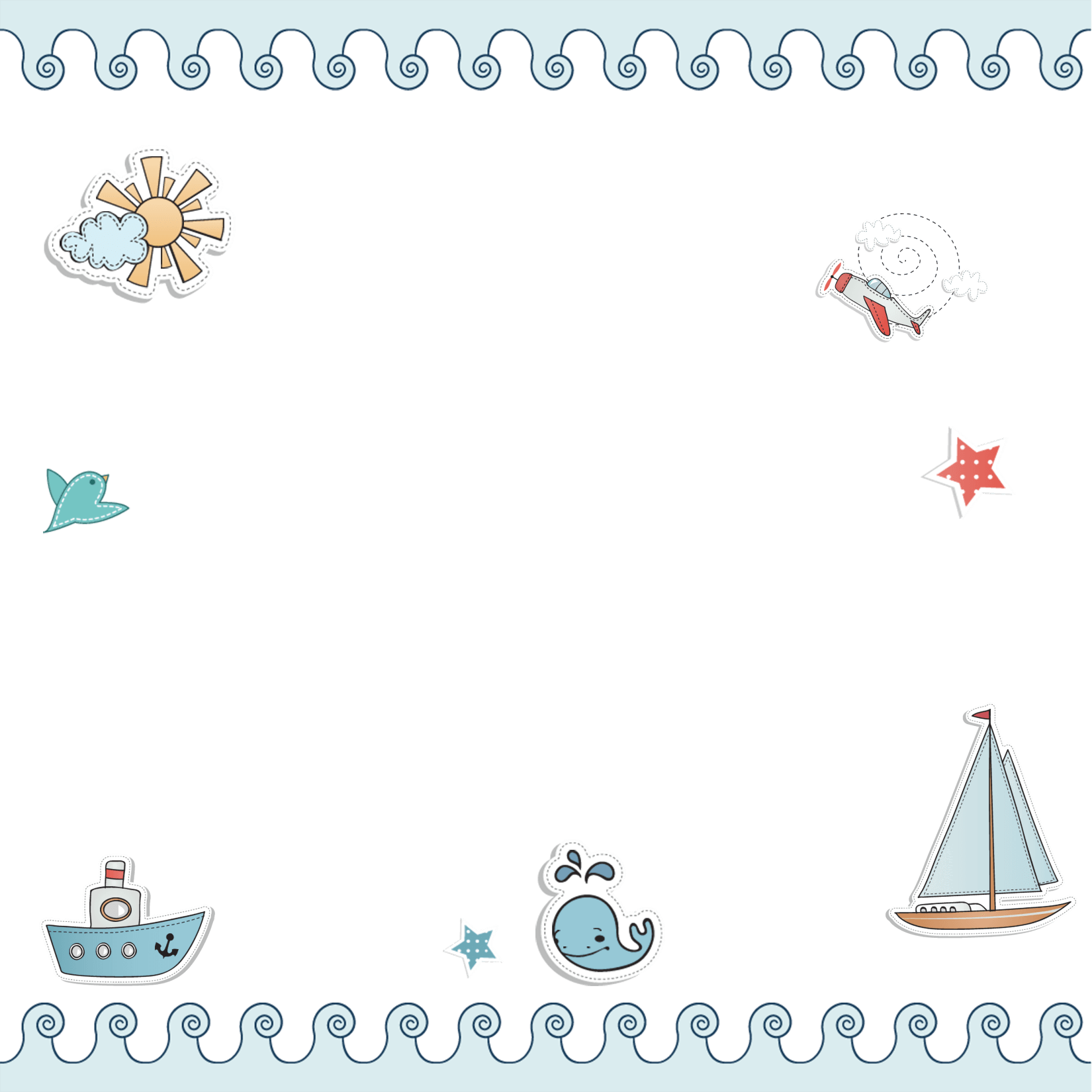 XÁC SUẤT THỰC NGHIỆM TRONG TRÒ CHƠI TUNG ĐỒNG XU
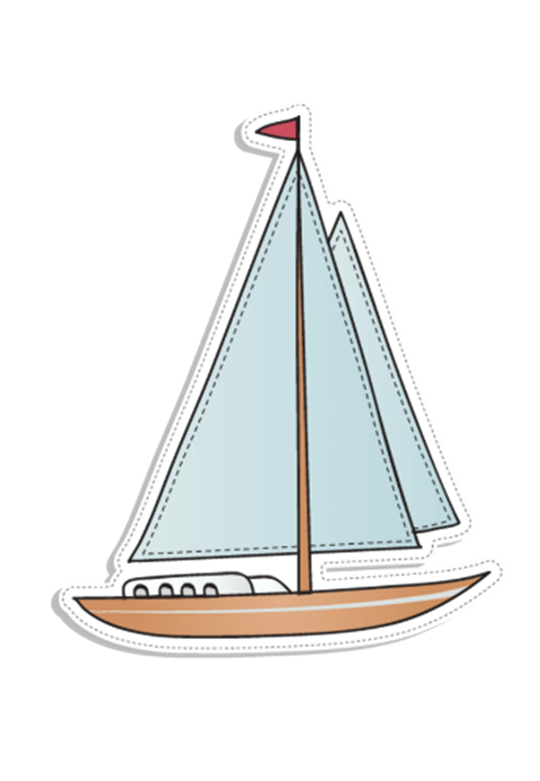 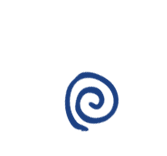 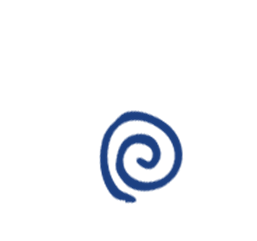 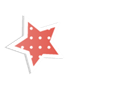 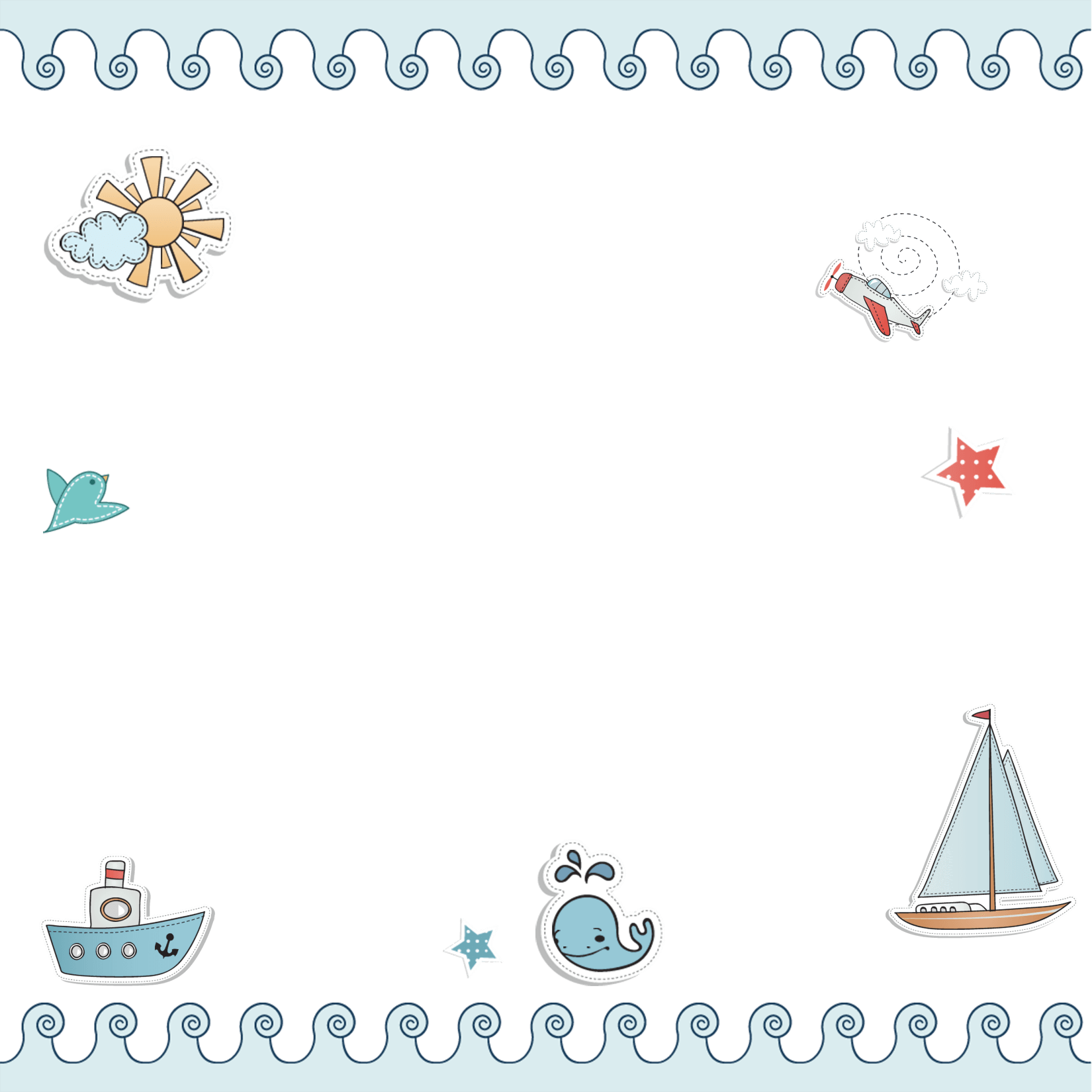 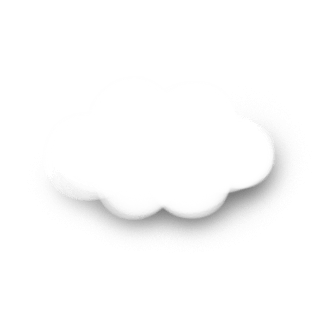 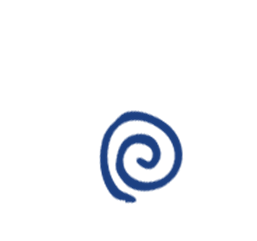 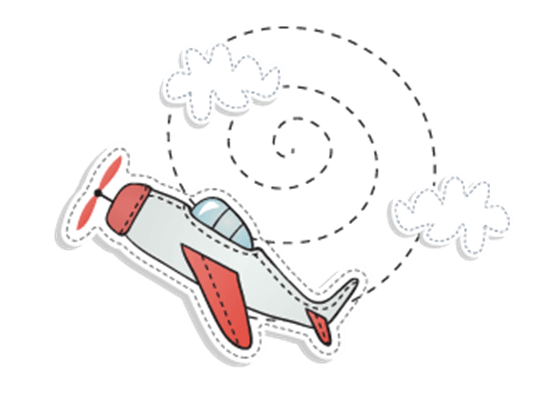 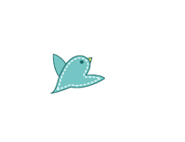 Tung một đồng xu 8 lần liên tiếp, bạn Hòa có kết quả thống kê như sau:
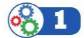 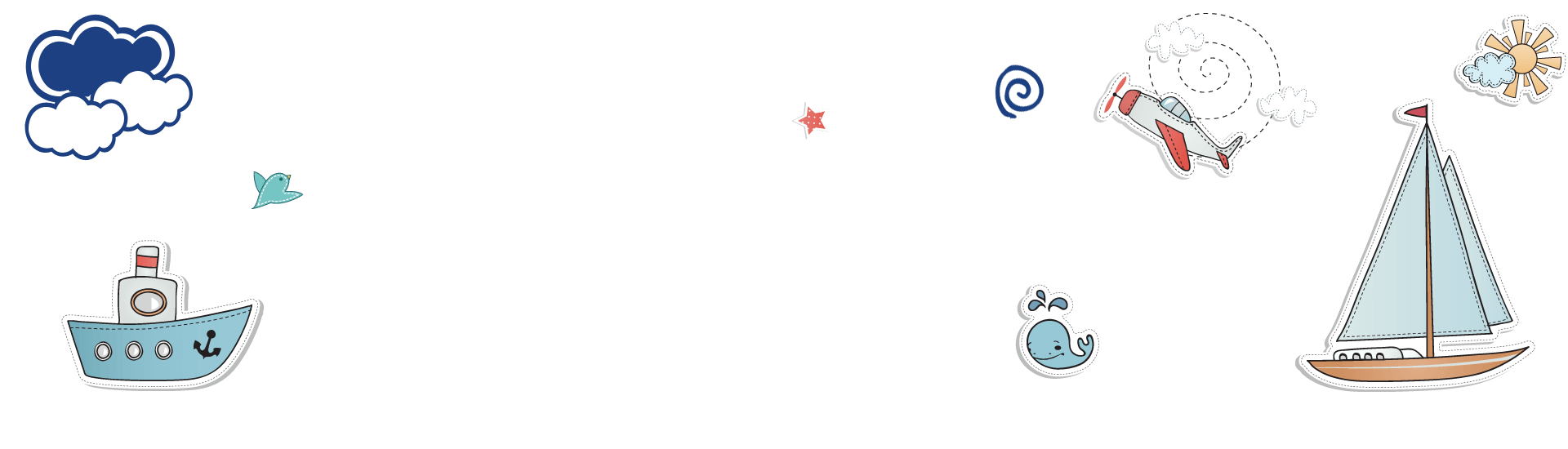 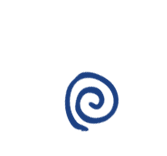 a) Hãy kiểm đếm số lần xuất hiến mặt N và số lần xuất hiện mặt S sau 8 lần tung đồng xu.
Có 5 lần xuất hiên mặt N; 3 lần xuất hiện mặt S
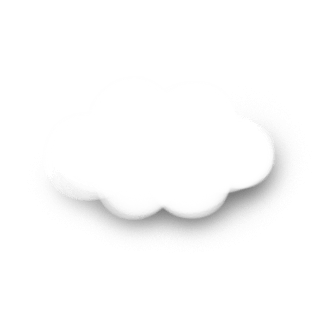 b) Viết tỉ số của số lần xuất hiện mặt N và tổng số lần tung đồng xu.
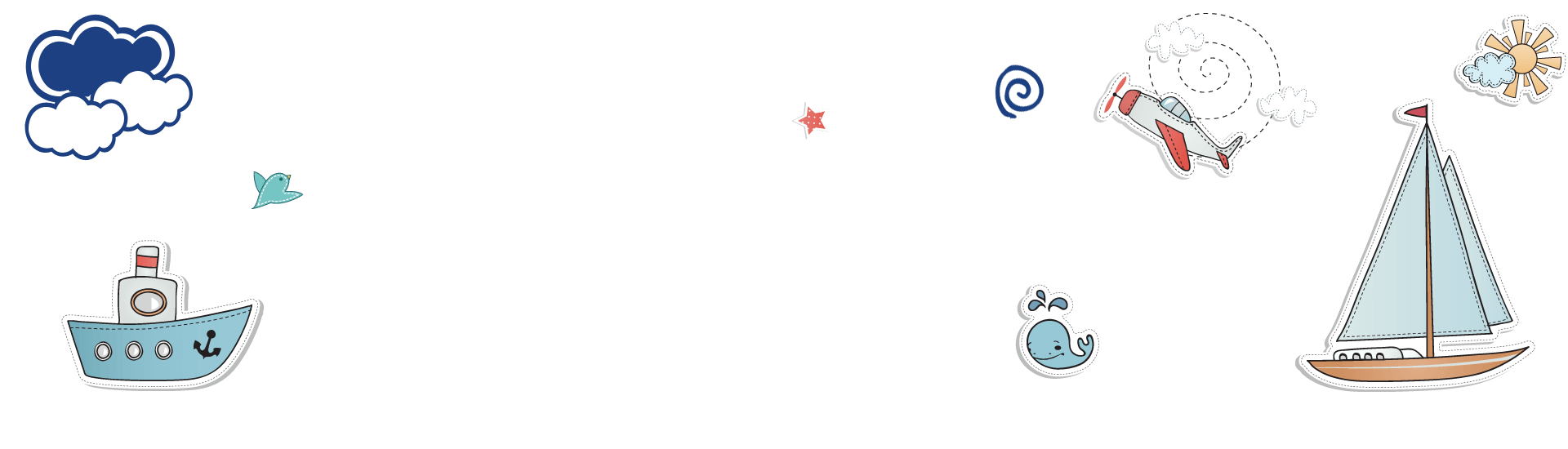 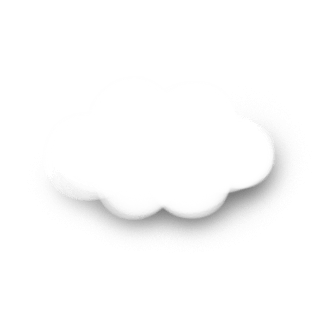 c) Viết tỉ số của số lần xuất hiện mặt S và tổng số lần tung đồng xu.
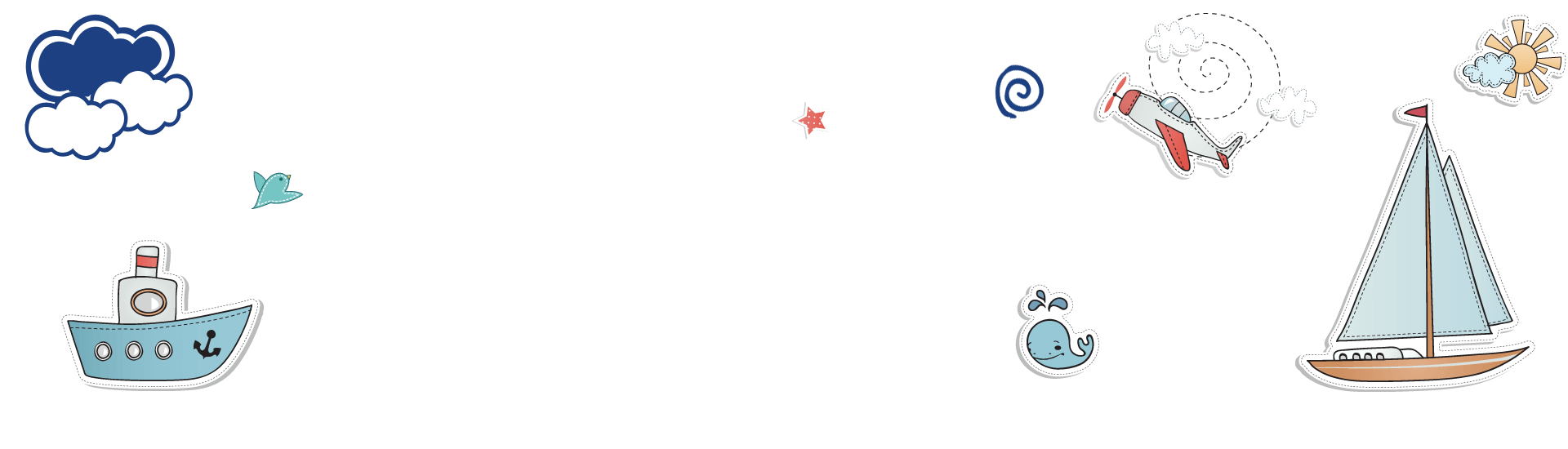 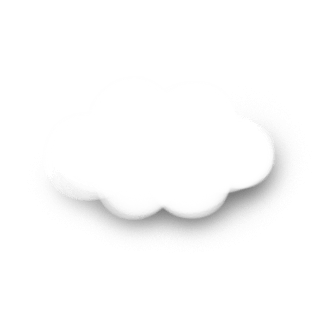 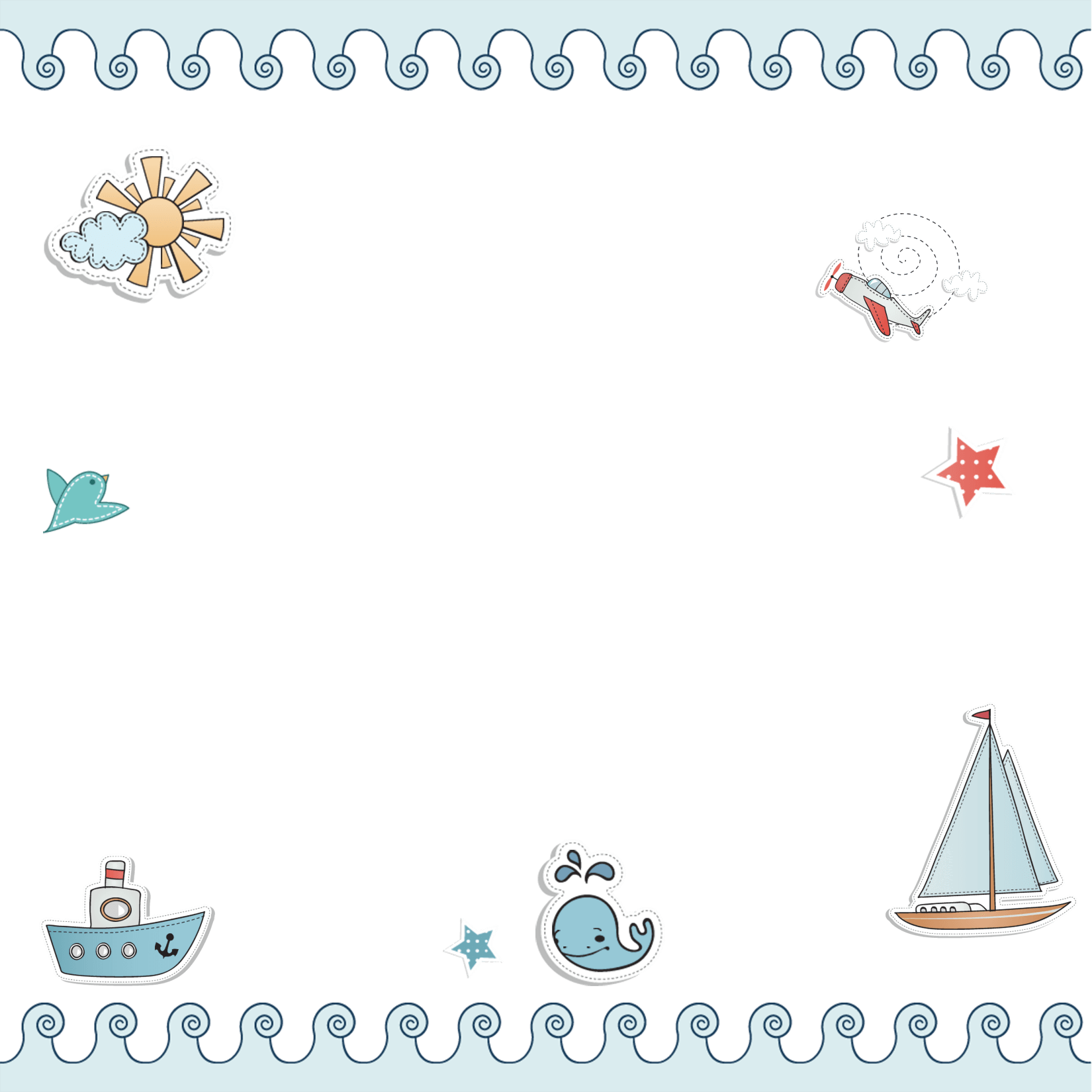 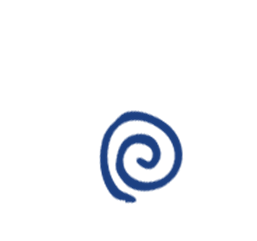 Xác suất thực nghiệm xuất hiện mặt N khi tung đồng xu nhiều lần bằng:
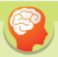 Số lần mặt N xuất hiện
Tổng số lần tung đồng xu
Abc
Xác suất thực nghiệm xuất hiện mặt S khi tung đồng xu nhiều lần bằng:
Số lần mặt S xuất hiện
Tổng số lần tung đồng xu
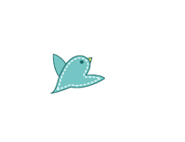 * Chú ý: Xác suất thực nghiệm xuất hiện mặt S (hoặc mặt N) phản ánh số lần xuất hiện của mặt đo so với tổng số lần tiến hành thực nghiệm.
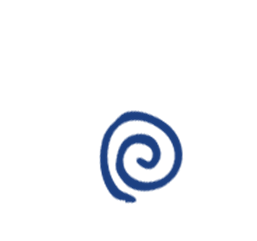 Ví dụ 1
a) Nếu tung một đồng xu 12 lần liên tiếp, có 7 lần xuất hiện mặt N thì xác suất thực nghiệm xuất hiện mặt N bằng bao nhiêu?
b) Nếu tung một đồng xu 17 lần liên tiếp, có 6 lần xuất hiện mặt S thì xác suất thực nghiệm xuất hiện mặt N bằng bao nhiêu?
Giải:
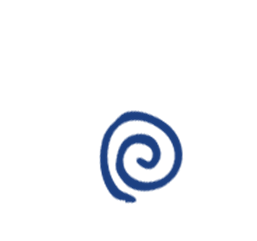 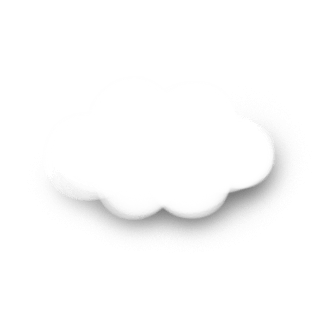 LUYỆN TẬP 1
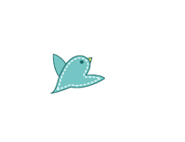 Nếu tung một đồng xu 25 lần liên tiếp, có 15 lần xuất hiện mặt N thì xác suất thực nghiệm xuất hiện trên mặt S bằng bao nhiêu?
Trả lời:
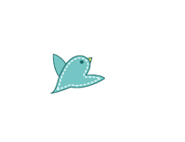 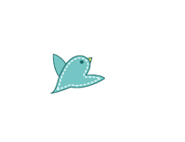 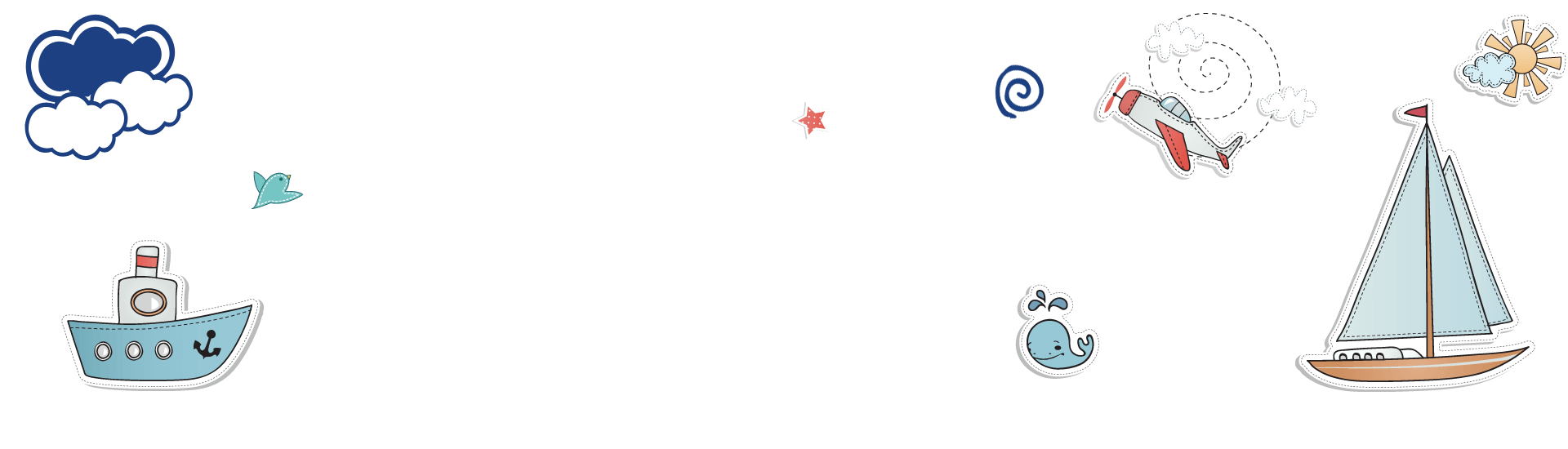 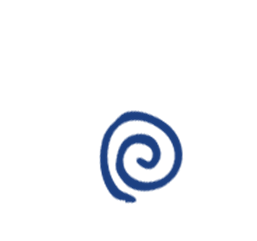 LUYỆN TẬP
2. Trả lời các câu hỏi sau:
a)  Nếu tung một đồng xu 22 lần liên tiếp, có 13 lần xuất hiện mặt N thì xác suất thực nghiệm xuất hiện mặt N bằng bao nhiêu:
b) Nếu tung một đồng xu 25 lần liên tiếp, có 11 lần xuất hiện mặt S thì xác suất thực nghiệm xuất hiện mặt S bằng bao nhiêu:
c) Nếu tung một đồng xu 30 lần liên tiếp, có 14 lần xuất hiện mặt N thì xác suất thực nghiệm xuất hiện mặt S bằng bao nhiêu:
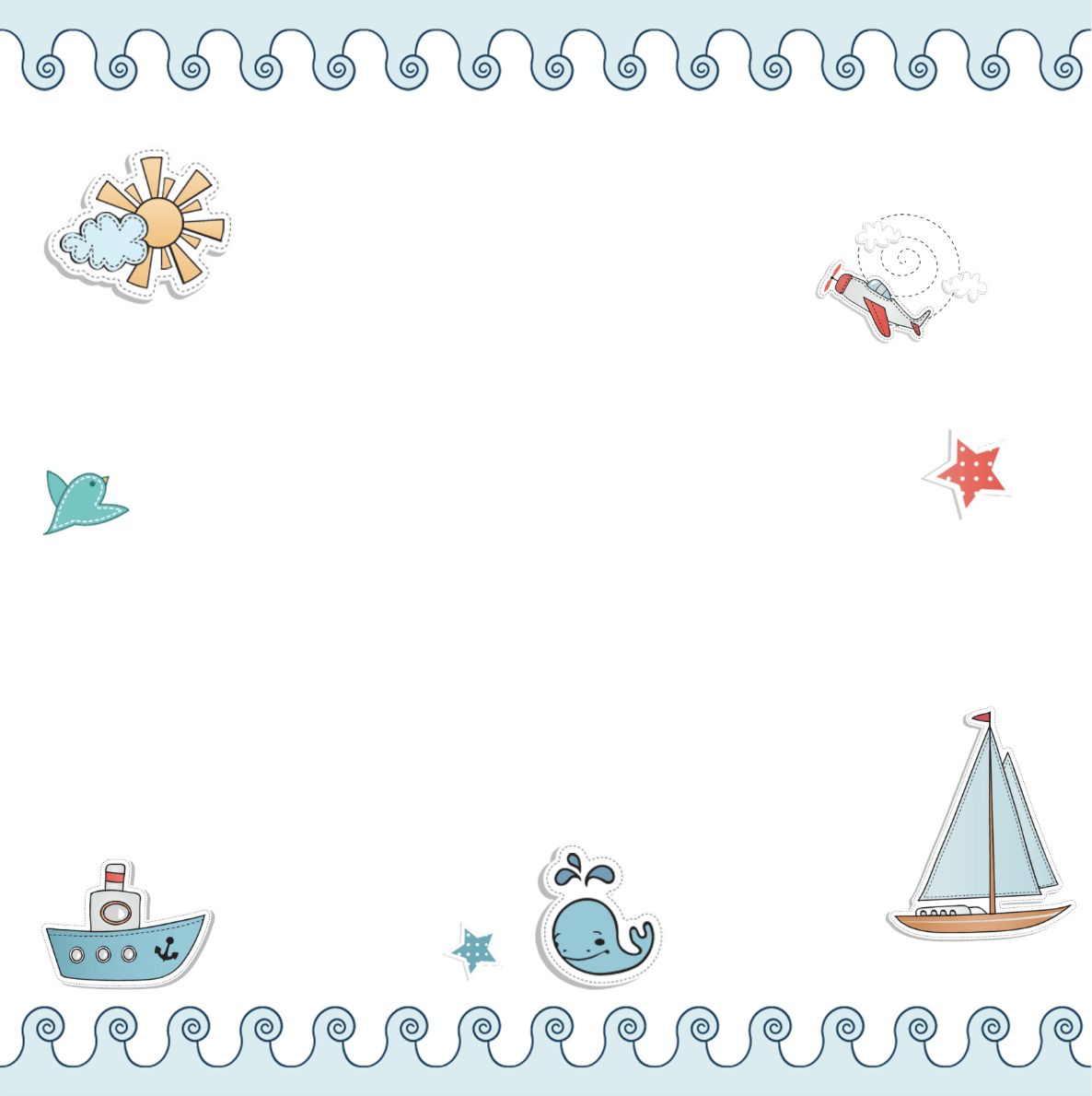 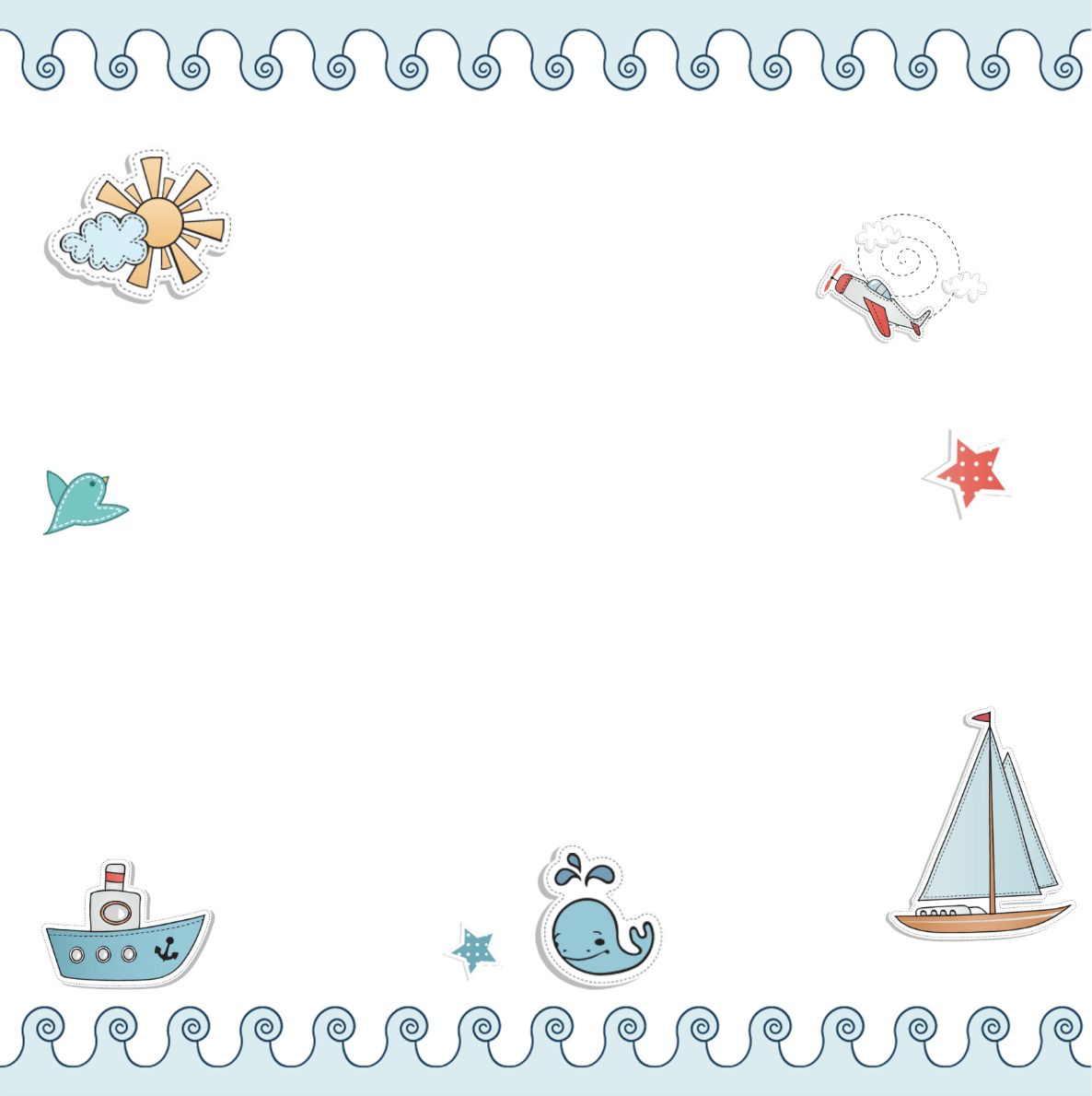 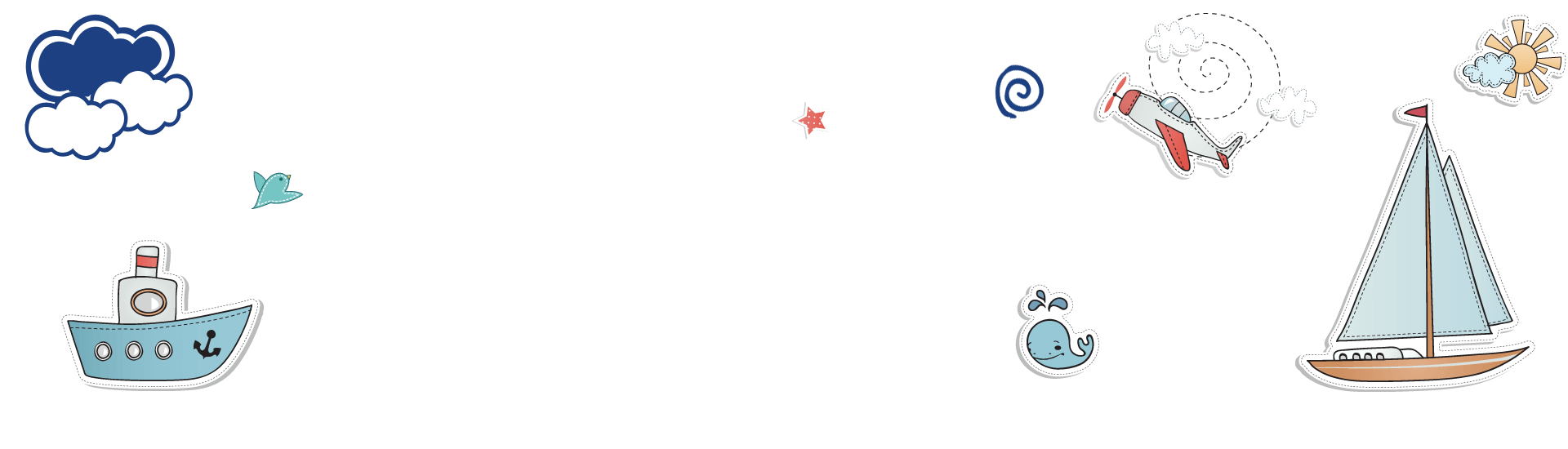 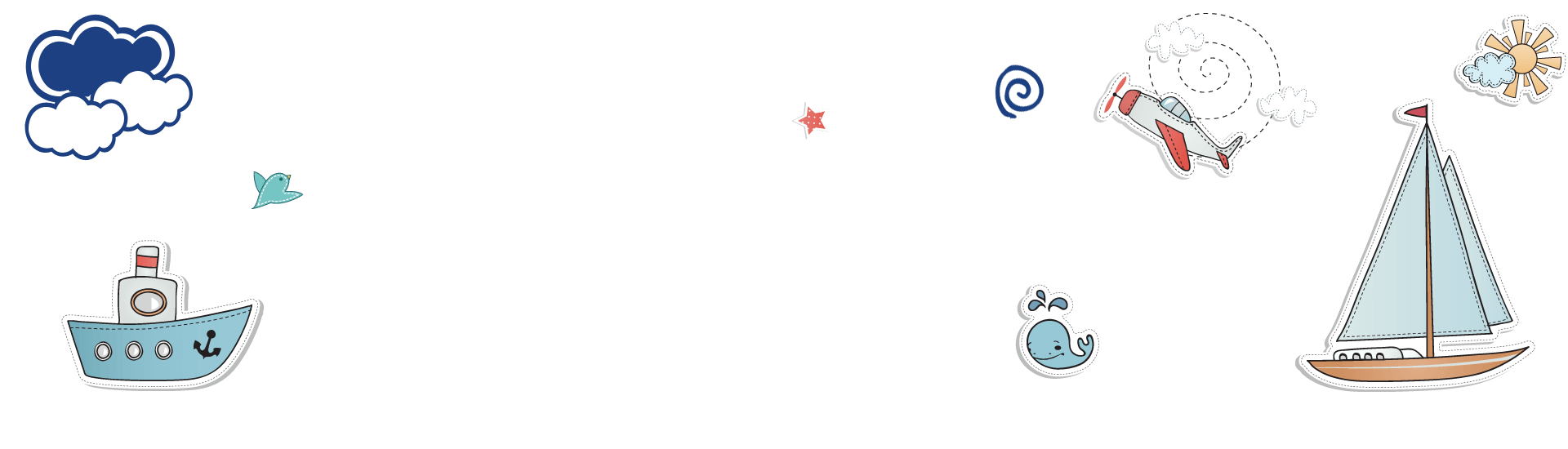 VẬN DỤNG
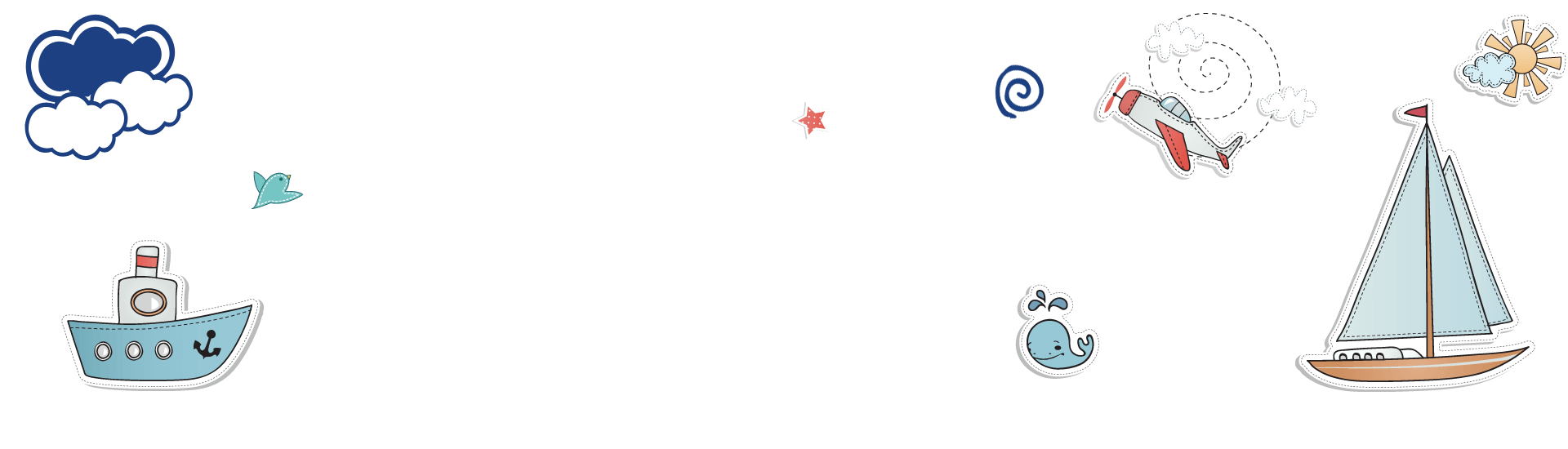 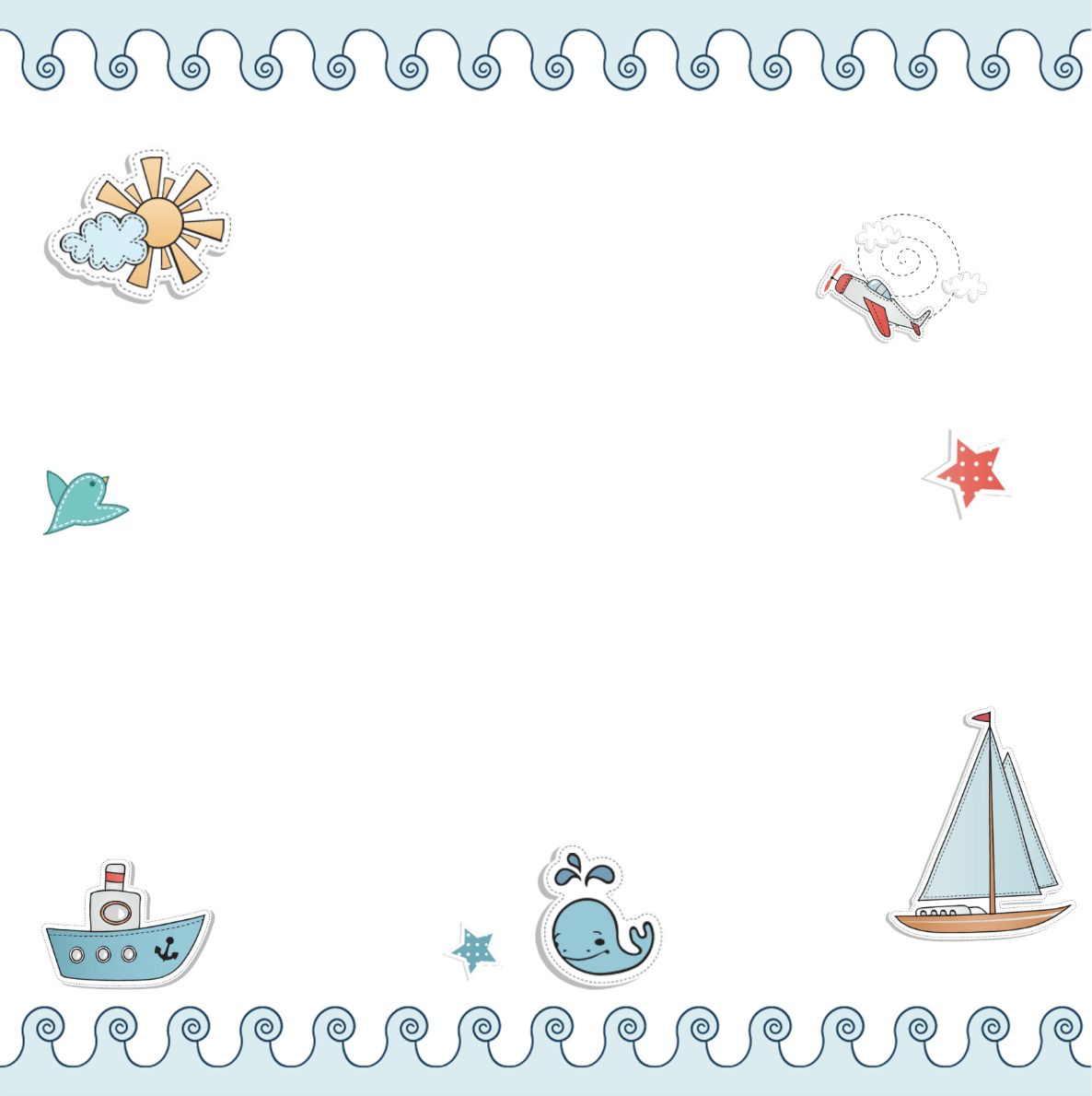 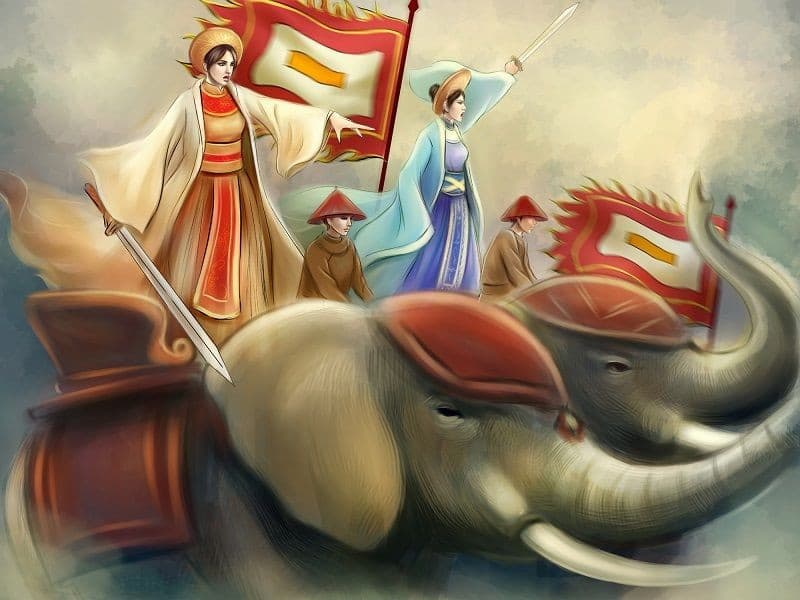 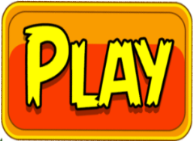 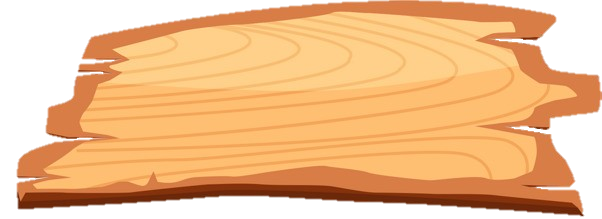 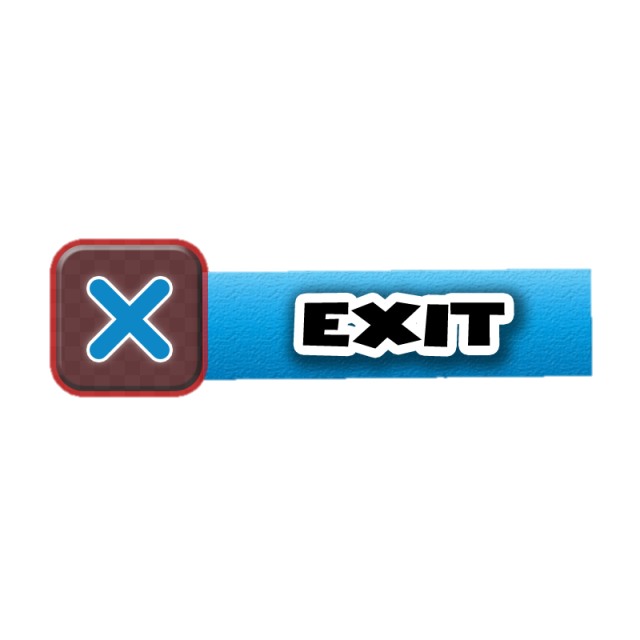 GIAI THOẠI 
HAI BÀ TRƯNG
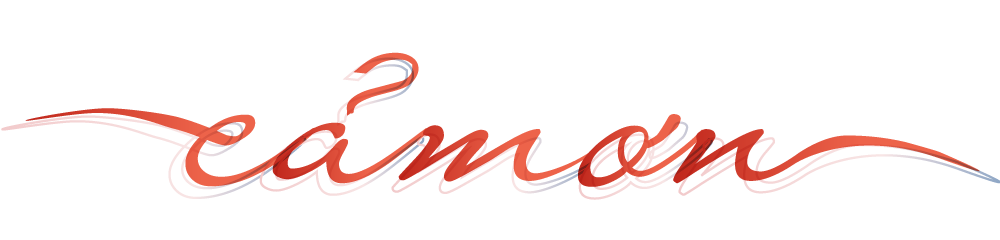 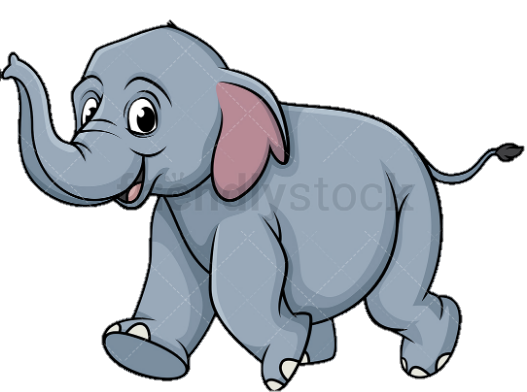 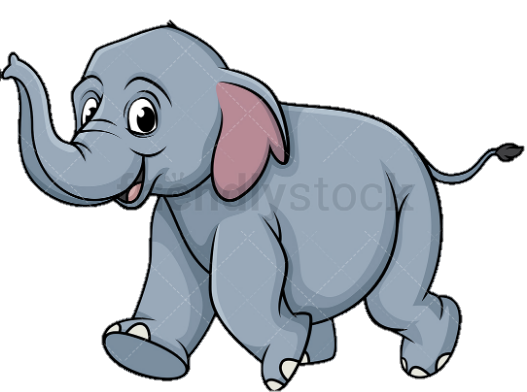 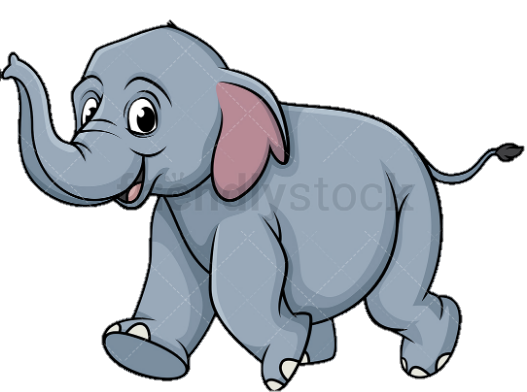 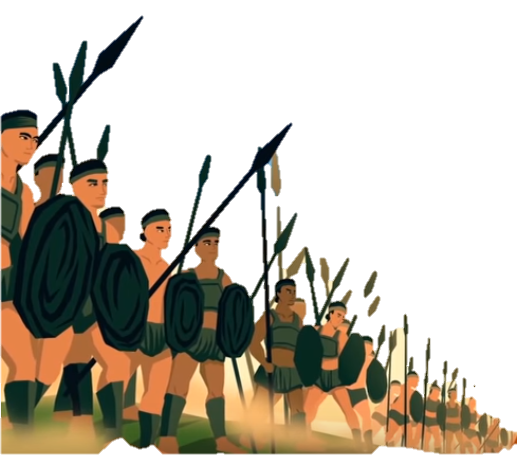 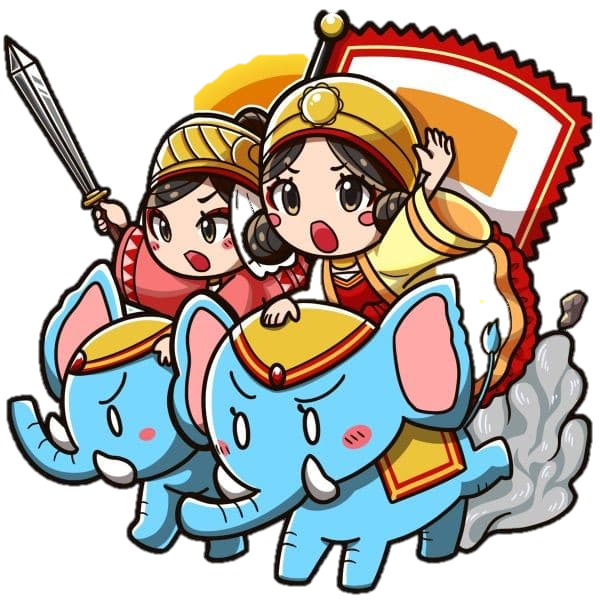 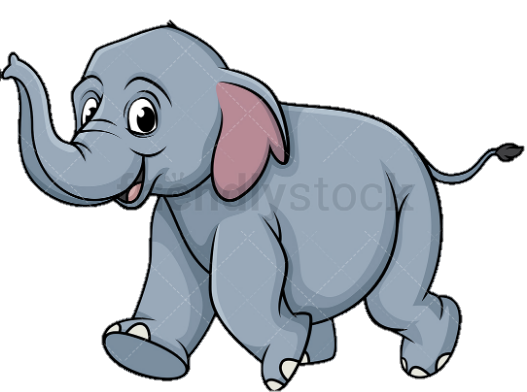 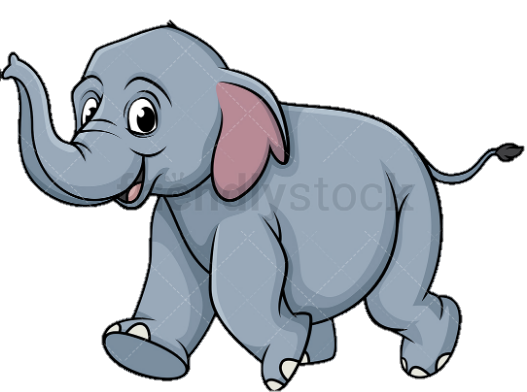 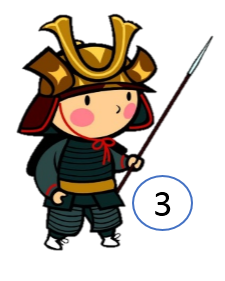 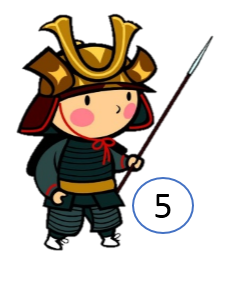 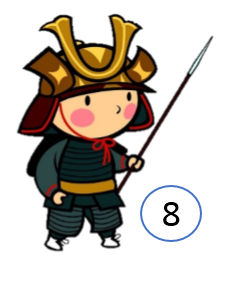 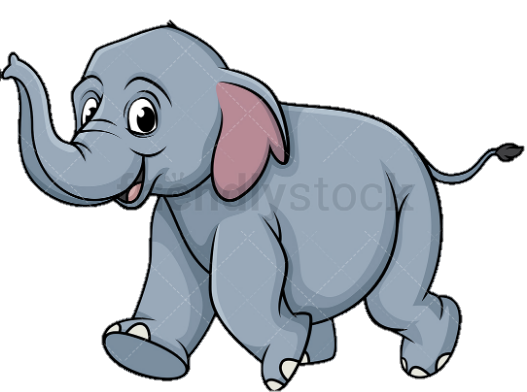 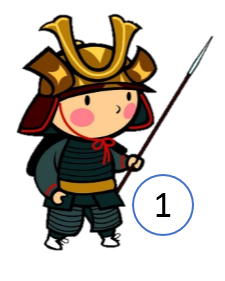 Câu 1
Câu 2
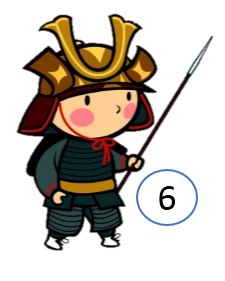 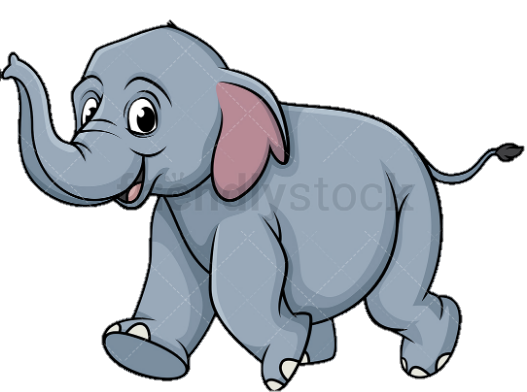 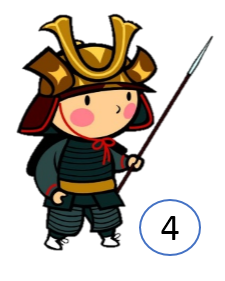 Câu 3
Câu 4
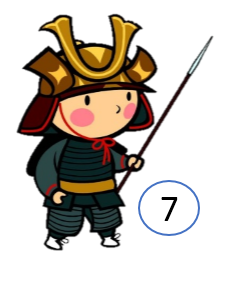 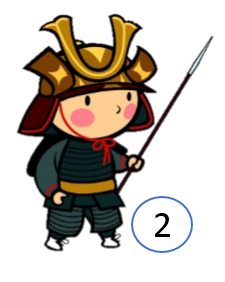 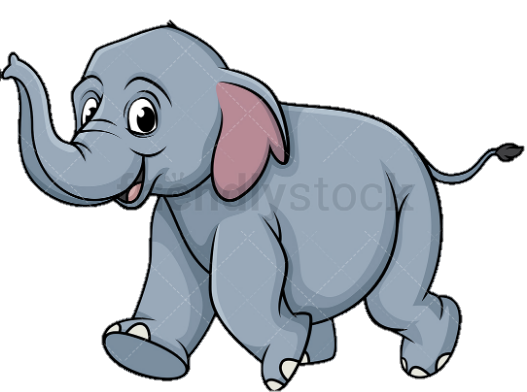 Câu 5
Câu 6
Câu 7
Câu 8
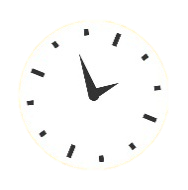 00:02
00:01
00:00
00:10
00:06
00:03
00:04
00:09
00:07
00:05
HOME
00:08
1. Nếu tung một đồng xu 50 lần liên tiếp, có 24 lần xuất hiện mặt S thì xác suất thực nghiệm xuất hiện mặt S là:
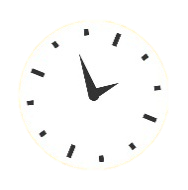 00:02
00:01
00:00
00:10
00:06
00:03
00:04
00:09
00:07
00:05
HOME
00:08
2. Nếu tung một đồng xu 40 lần liên tiếp, có 16 lần xuất hiện mặt S thì xác suất thực nghiệm xuất hiện mặt N là:
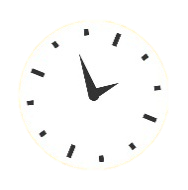 00:02
00:01
00:00
00:10
00:06
00:03
00:04
00:09
00:07
00:05
HOME
00:08
3. Nếu tung một đồng xu 20 lần liên tiếp, có 16 lần xuất hiện mặt S thì xác suất thực nghiệm xuất hiện mặt N là:
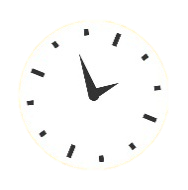 00:02
00:01
00:00
00:10
00:06
00:03
00:04
00:09
00:07
00:05
HOME
00:08
4. Nếu tung một đồng xu 108 lần liên tiếp, có 17 lần xuất hiện mặt S thì xác suất thực nghiệm xuất hiện mặt S là:
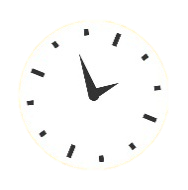 00:02
00:01
00:00
00:10
00:06
00:03
00:04
00:09
00:07
00:05
HOME
00:08
5. Nếu tung một đồng xu 320 lần liên tiếp, có 122 lần xuất hiện mặt S và 198 lần xuất hiện mặt N thì xác suất thực nghiệm xuất hiện mặt N là:
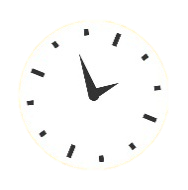 00:02
00:01
00:00
00:10
00:06
00:03
00:04
00:09
00:07
00:05
HOME
00:08
6. Nếu tung một đồng xu 223 lần liên tiếp, có 16 lần xuất hiện mặt S thì xác suất thực nghiệm xuất hiện mặt N là:
00:02
00:01
00:00
00:10
00:06
00:03
00:04
00:09
00:07
00:05
00:08
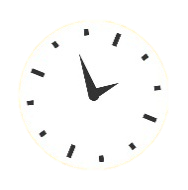 HOME
7. Nếu tung một đồng xu 87 lần liên tiếp, có 6 lần xuất hiện mặt S thì xác suất thực nghiệm xuất hiện mặt S là:
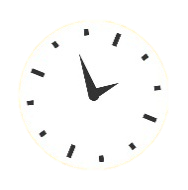 00:02
00:01
00:00
00:10
00:06
00:03
00:04
00:09
00:07
00:05
HOME
00:08
8. Nếu gieo một con xúc xắc 67 lần liên tiếp, có 16 lần xuất hiện mặt S thì xác suất thực nghiệm xuất hiện mặt N là:
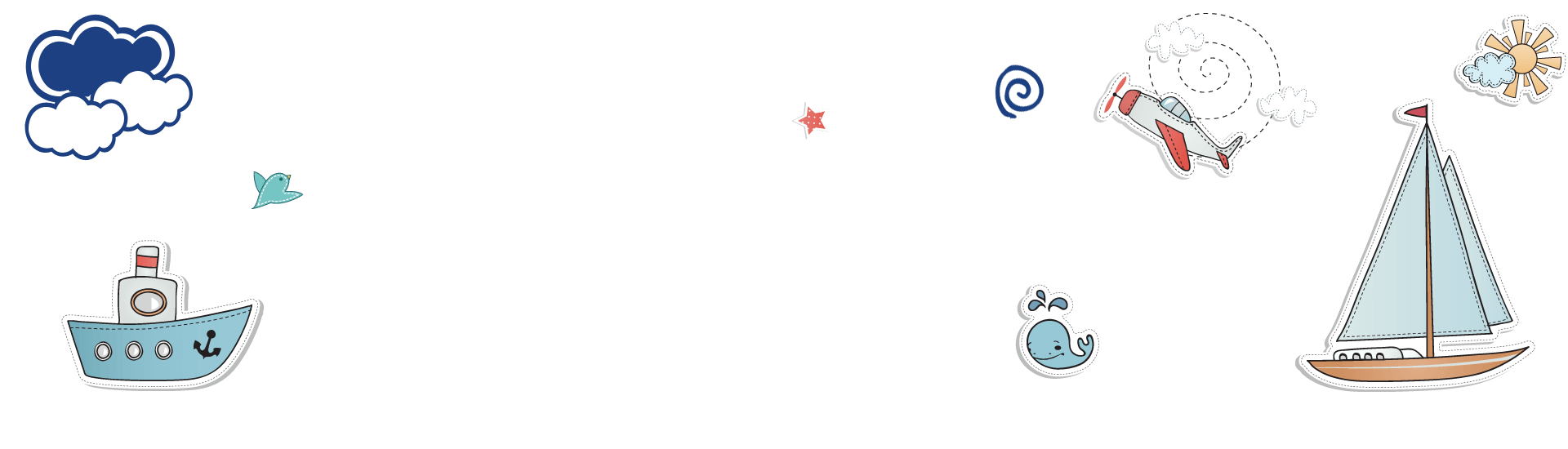 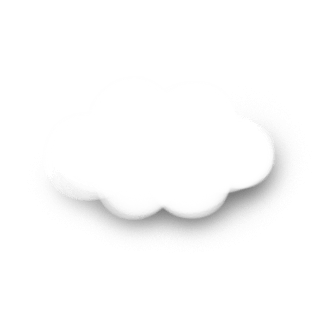 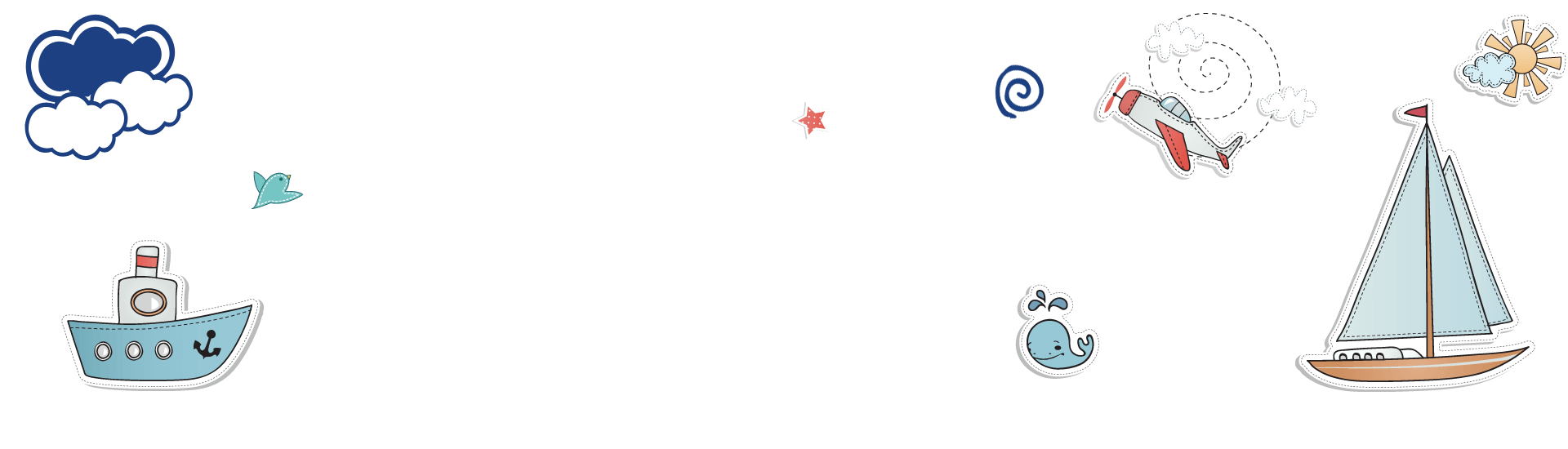 HƯỚNG DẪN VỀ NHÀ
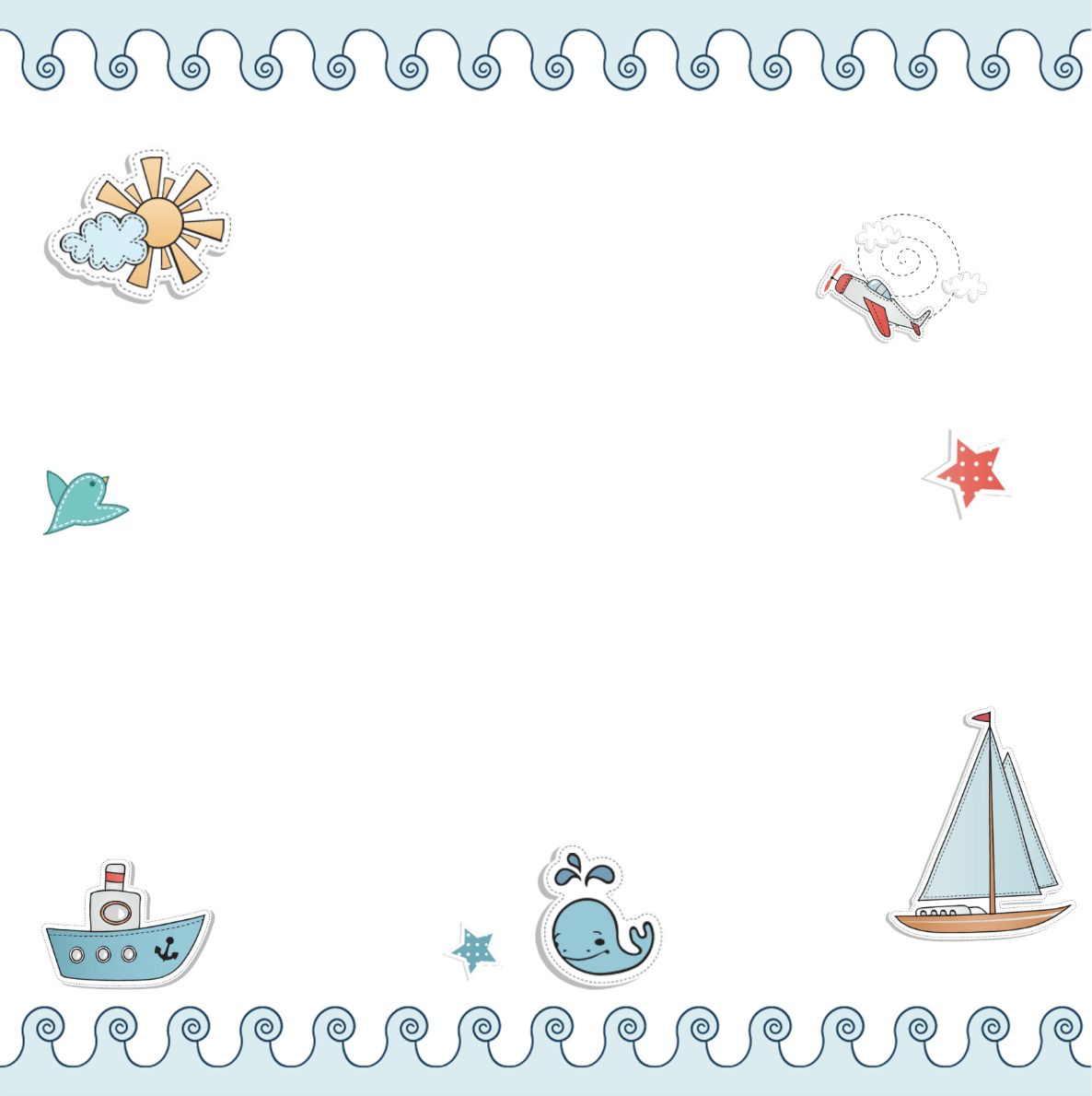 - Đọc lại nội dung bài đã học.
Hoàn thành bài tập 1, 2 trong SGK.
Đọc nội dung còn lại của bài, tiết sau học tiếp.
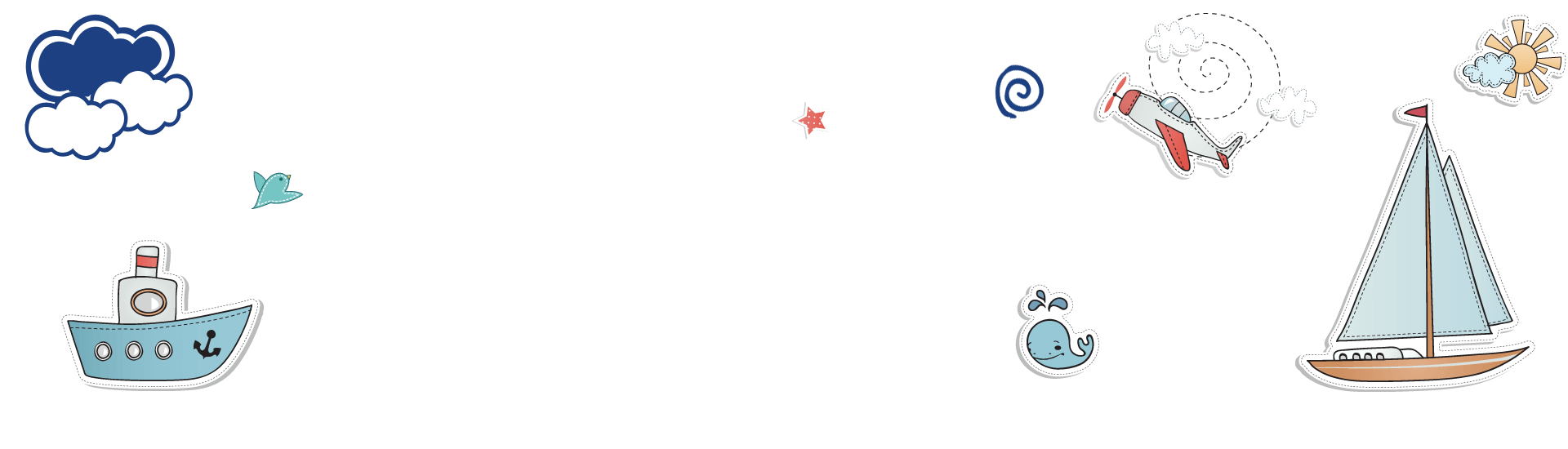 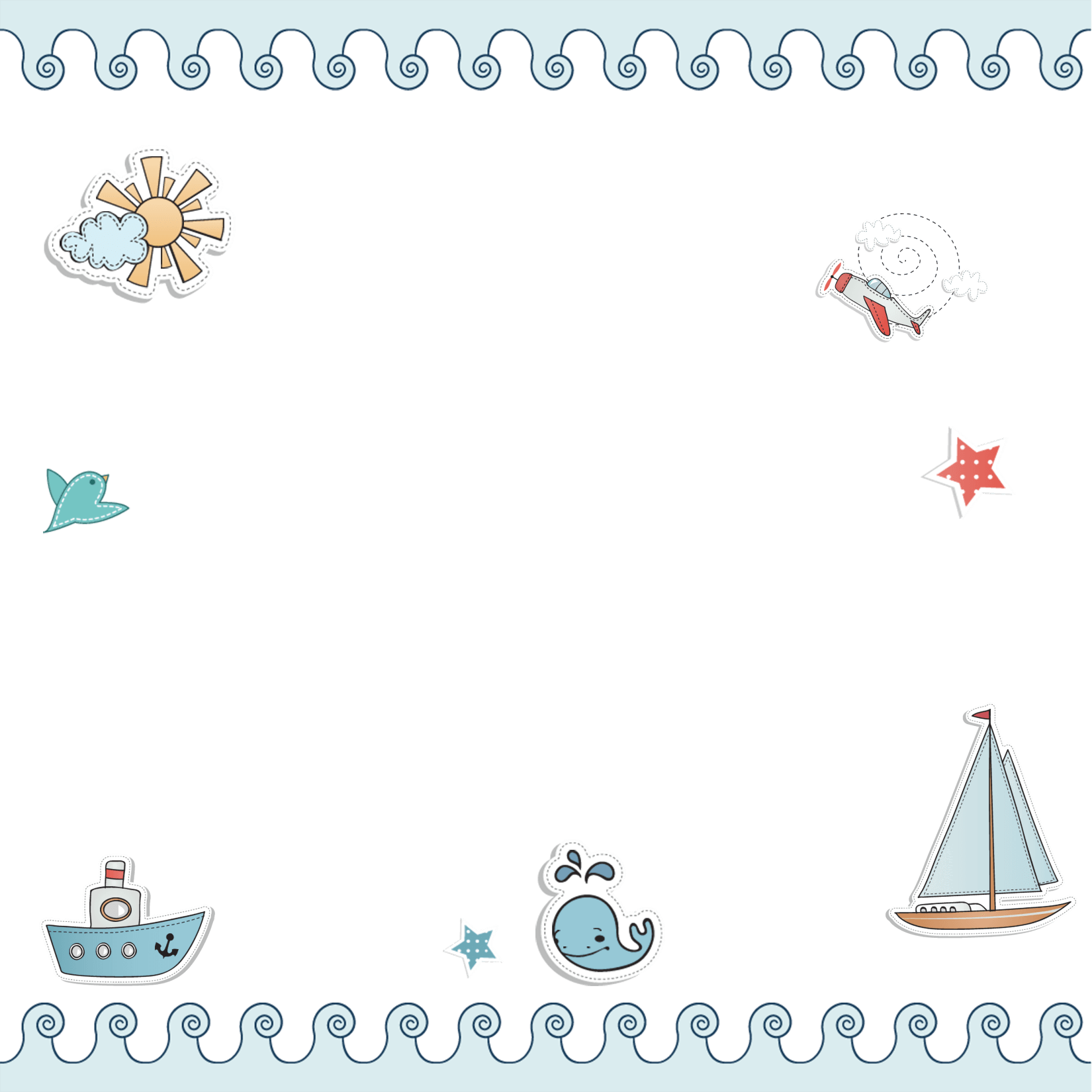 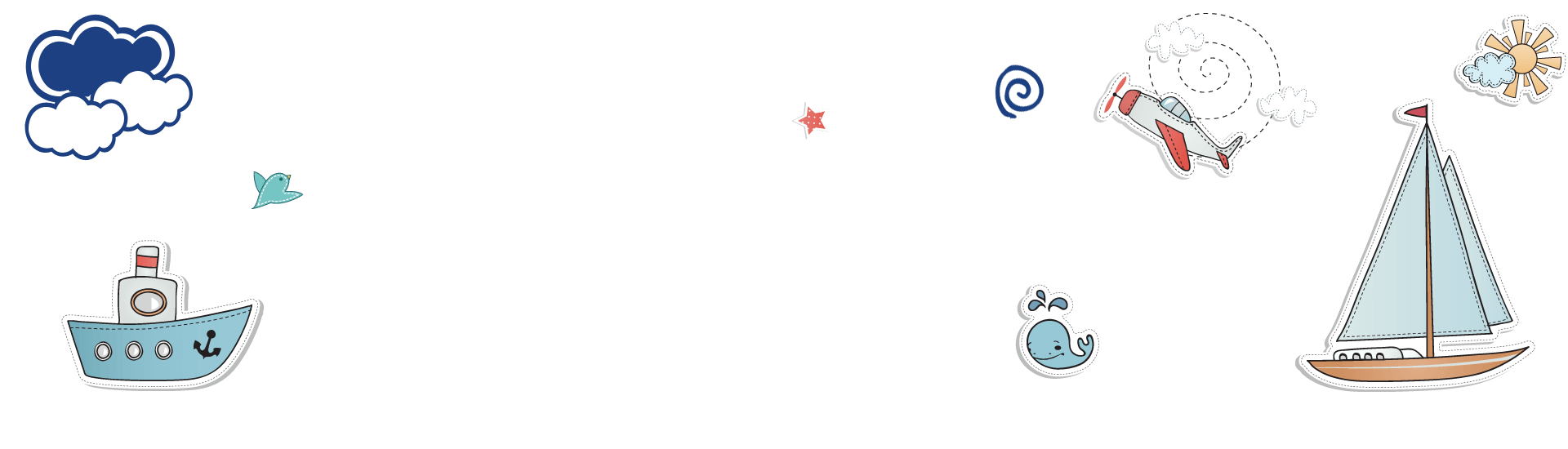 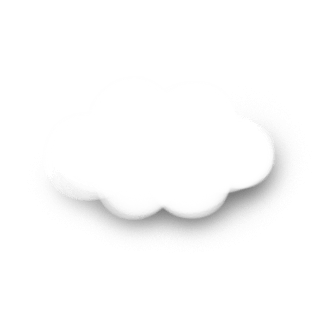 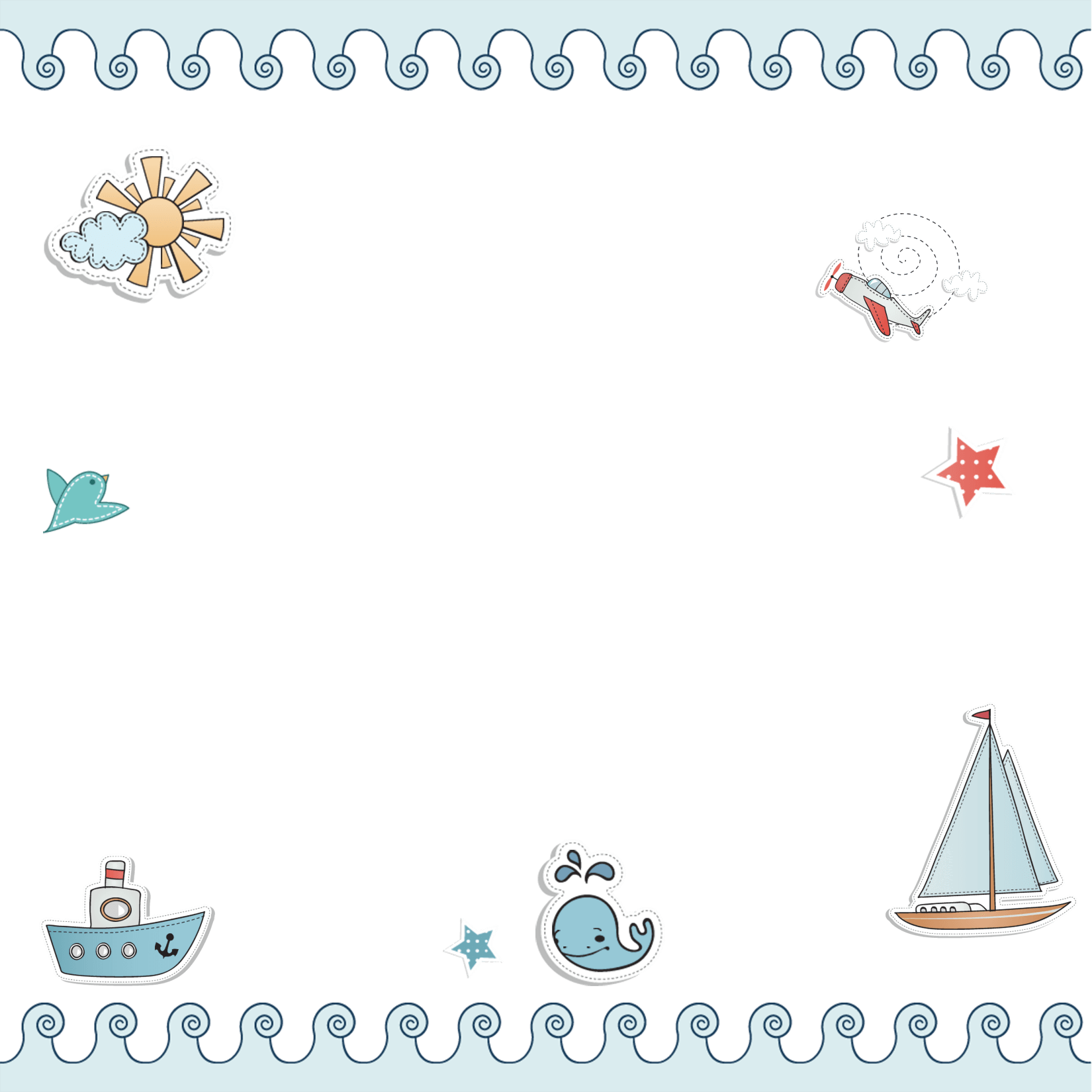 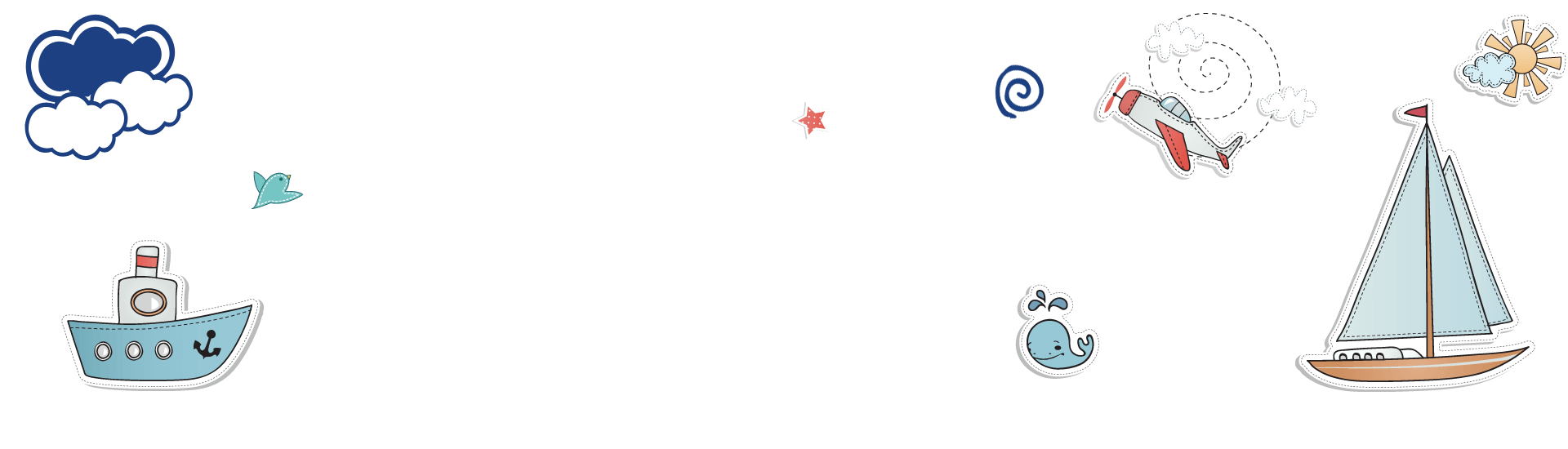 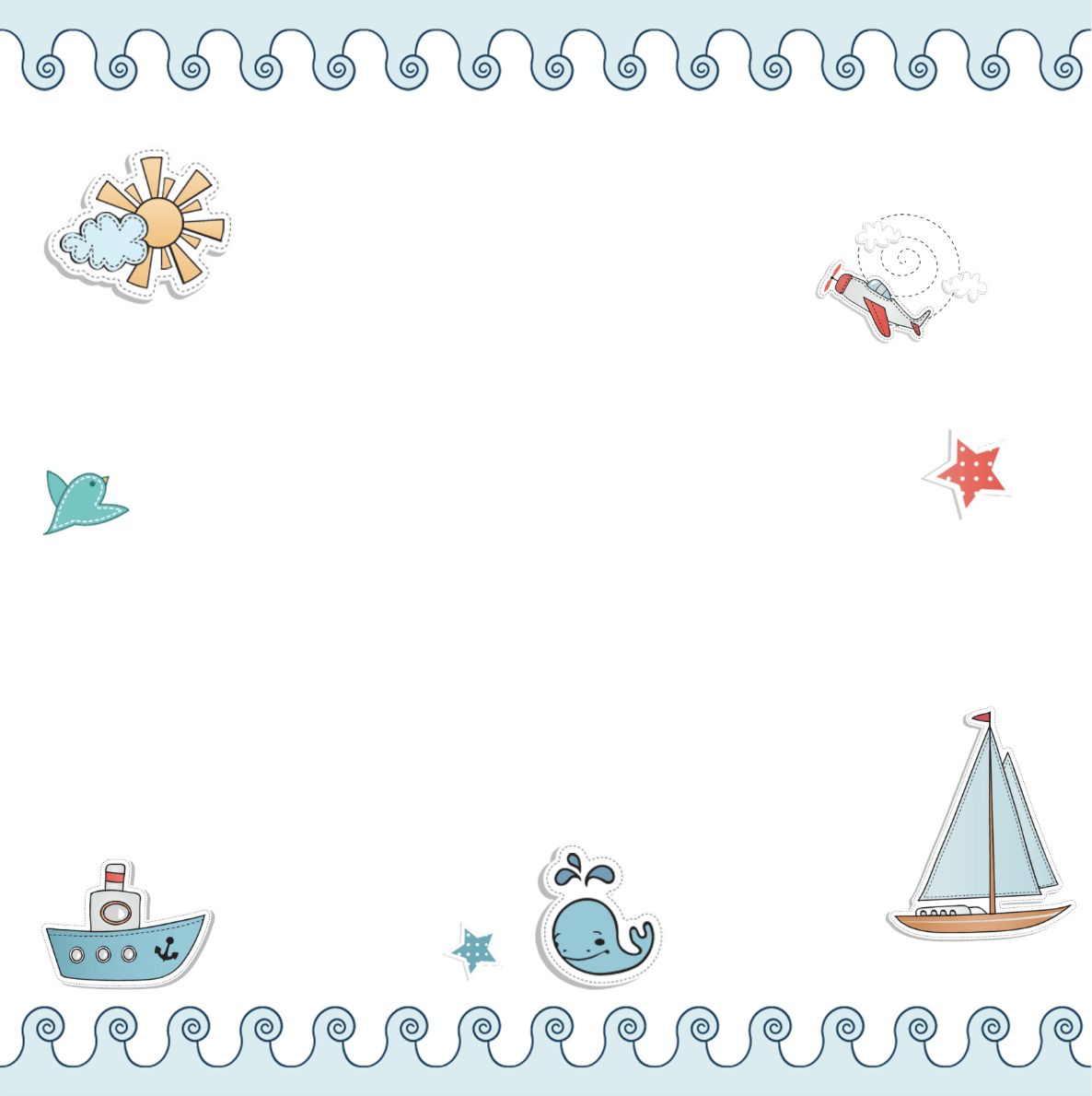 CẢM ƠN CÁC EM ĐÃ CHÚ Ý LẮNG NGHE!
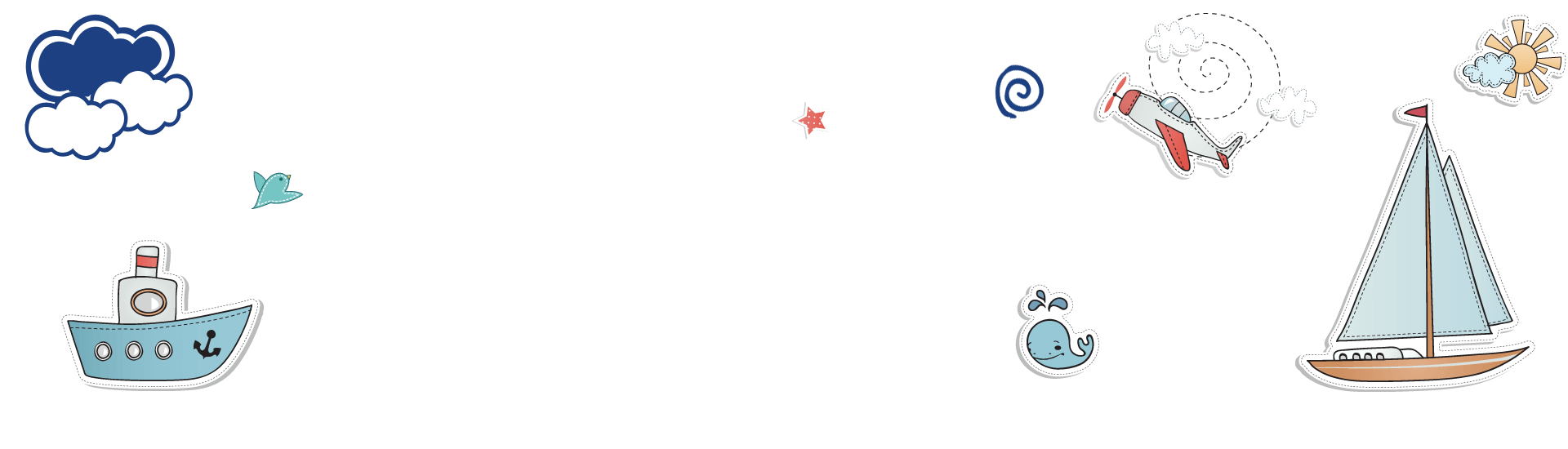 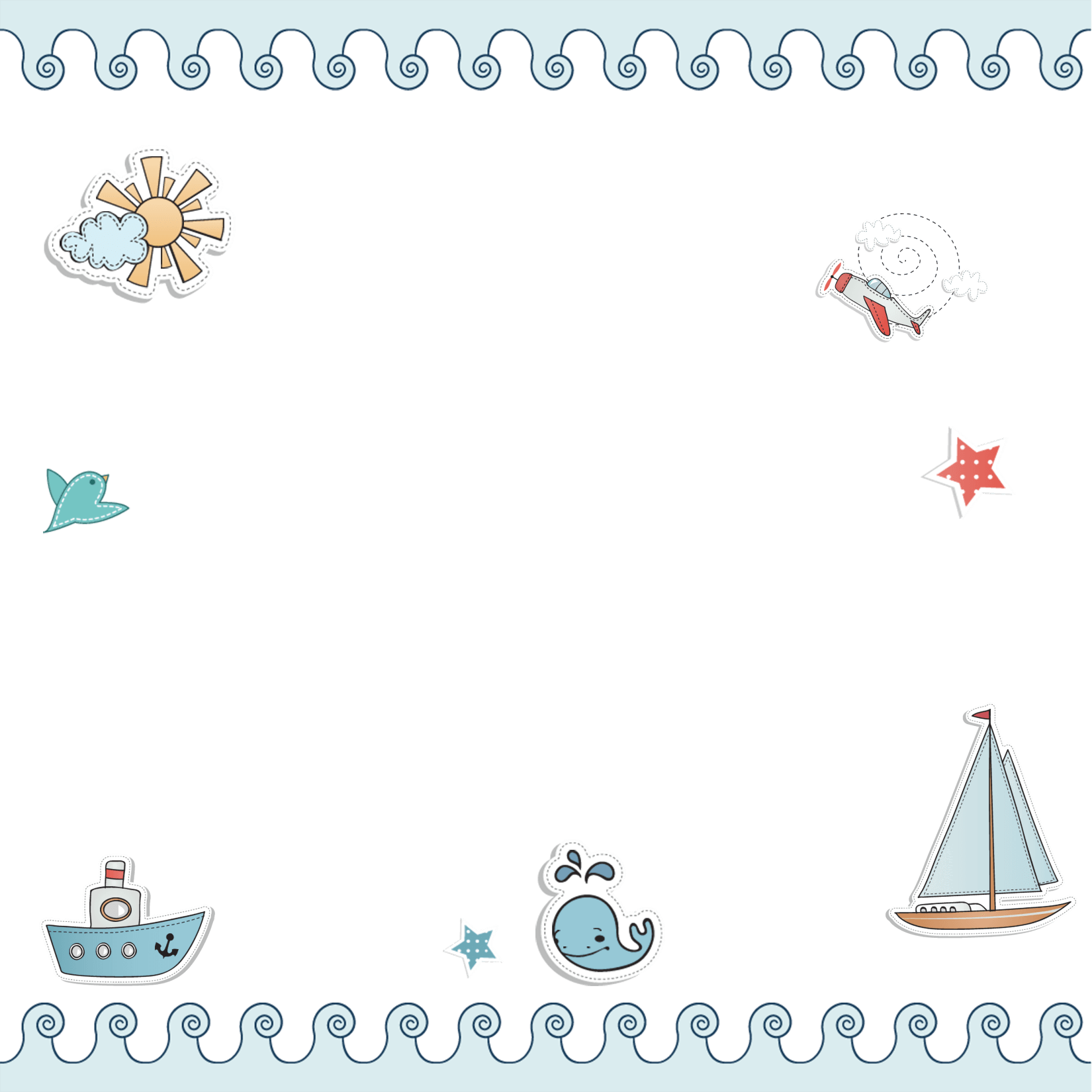